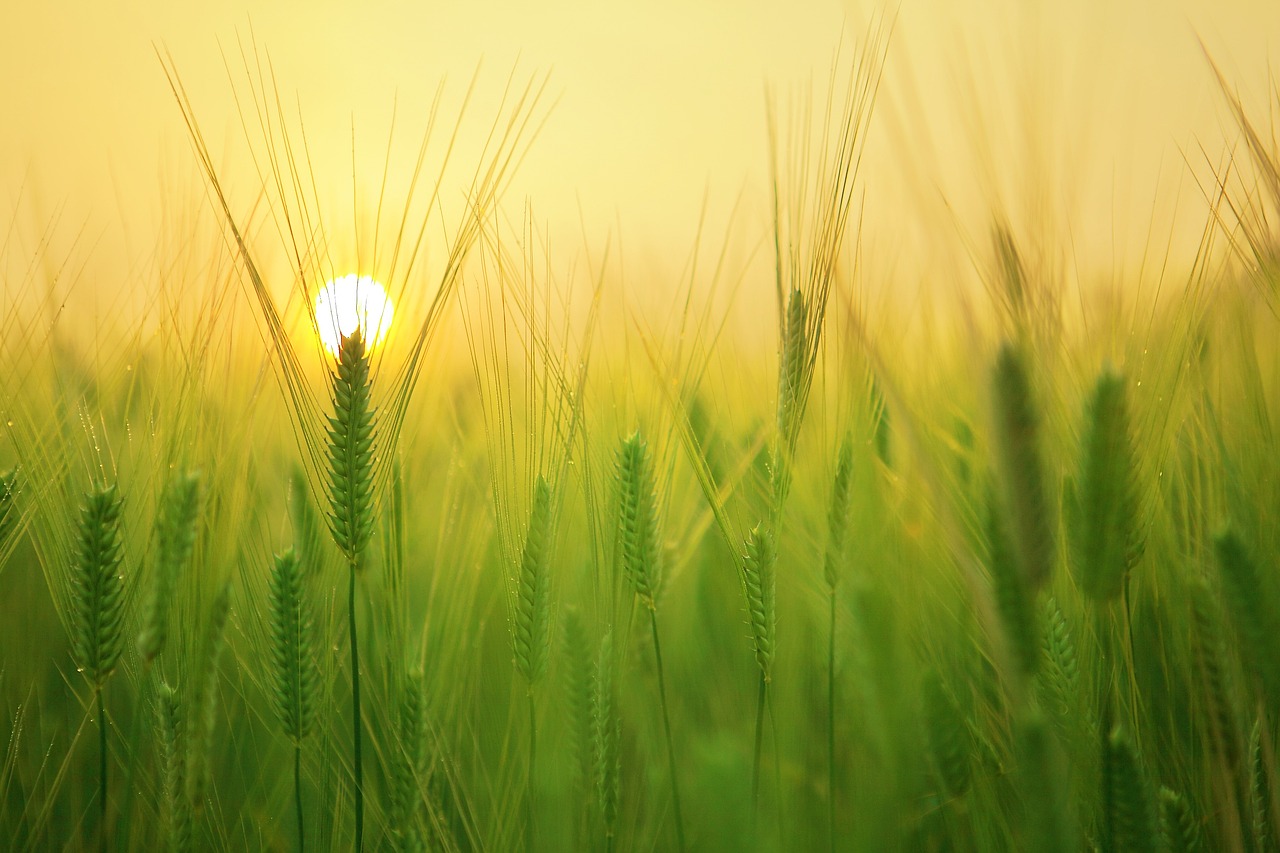 Fulfilling 
Open Science
Compliance with European Commission mandates and Data Management Plan in CODECS project

30 November 2023
Gina Pavone, ISTI-CNR ORCID 0000-0003-0087-2151
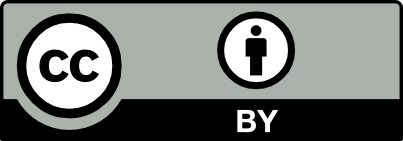 Fulfilling Open Science
Compliance with European Commission mandates and Data Management Plan in CODECS project
Gina Pavone, ISTI-CNR ORCID 0000-0003-0087-2151
Agenda
Fulfilling Open Science, compliance with European Commission mandates and Data Management Plan in CODECS project
Webinar, Thursday 30 November
Why
Data
Literature
Other
Various
Publications
FAIR
OS in HE
Obligations arising from the funding stream
Types of data in CODECS project and their management
Things to know and to be aware of about scientific publishing
Other research outputs, costs, legal and ethical issues, gender, updates
Gina Pavone
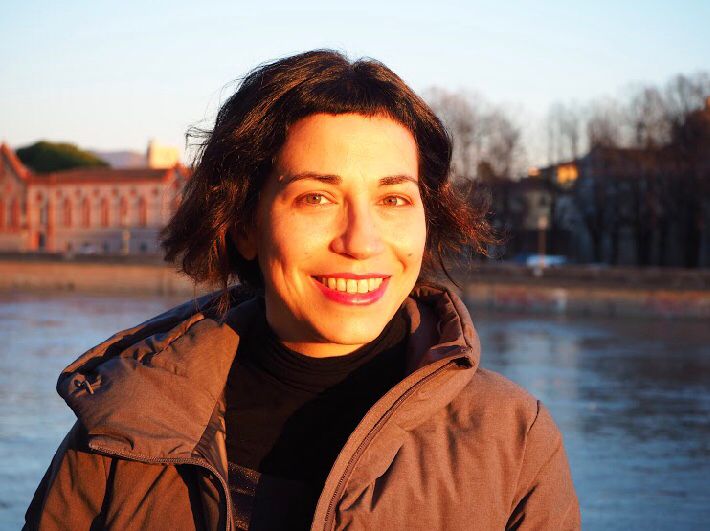 Research fellow at the Institute of Information Science and Technologies of the Italian National Research Council in Pisa, Italy
Research focus:  Open Science and Open Access; Research Data Management
OpenAIRE National Open Access Desk (NOAD) for Italy
Coordinator of the editorial board of open-science.it website
My background: data journalism
WARNING: this is going to be an  interactive  webinar!
Please stop looking at your email, chats, messages!

We will interact through mentimeter, but you can also use the chat.
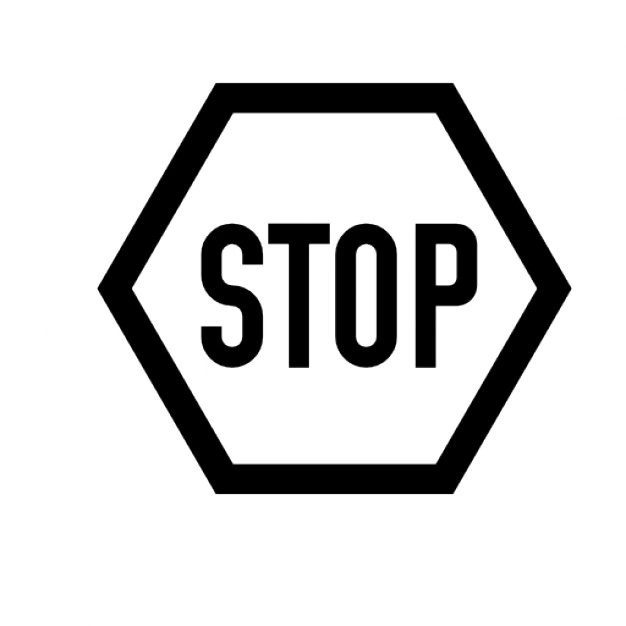 Horizon  Europe mandates on Open Science and 
Research Data Management
Where the mandates come from (but also  the resources :)
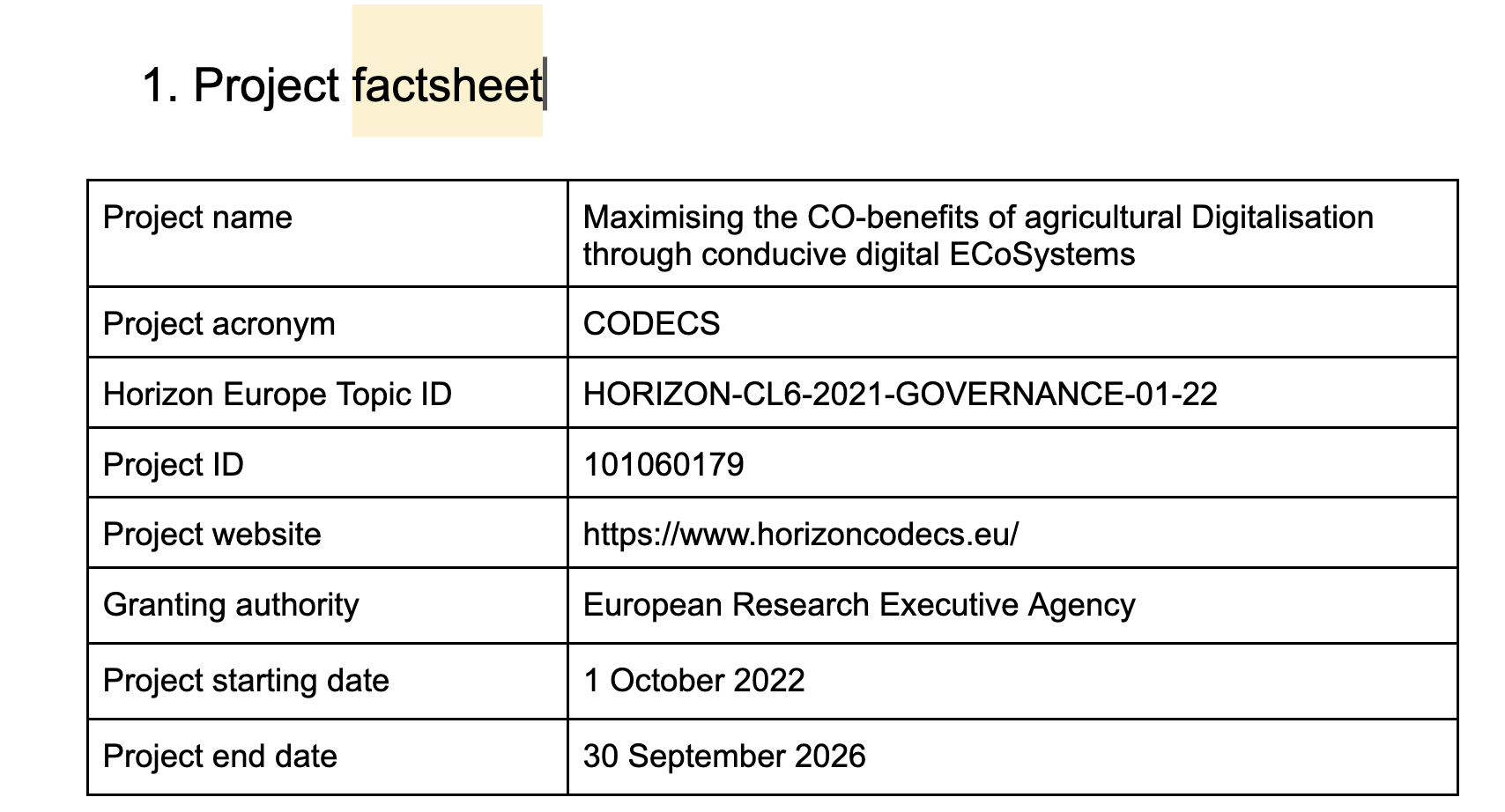 CODECS received the money we are working with from public funding, namely the European Commission's Horizon Europe programme.
We have specific requests to fulfill about Open Science and RDM
Open Science and data sharing 
fits with CODECS aim
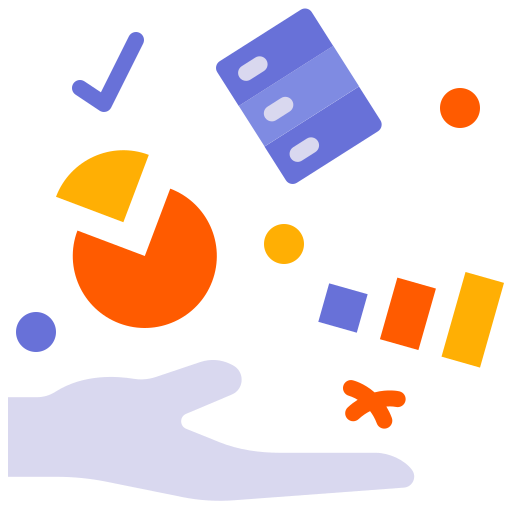 “The CODECS project aims at improving the collective capacity to understand, assess and foresee the full range of benefits and costs of farm digitalisation”. 

We are working together to increase the possibilities for farmers to acquire adequate knowledge. 

We must therefore facilitate access to this knowledge: we have to put this transfer into effect!
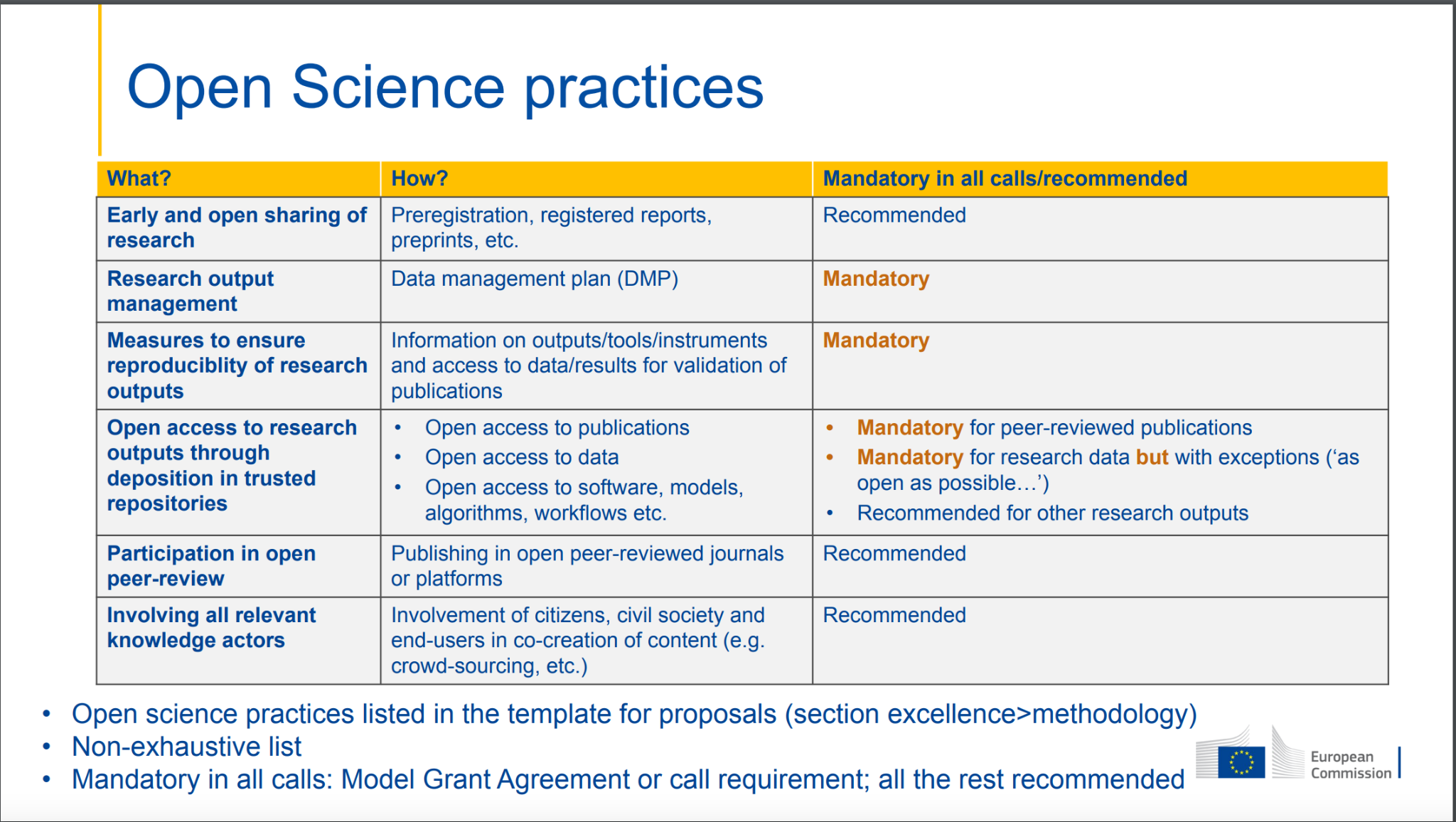 Alea Lopez de San Roman, Dagmar Meyer, Emilie Hermans, & Ellen Leenarts. (2021, September 22). Horizon Europe train-the-trainer workshop. Open Science Fair 2021 (OSFair2021). Zenodo. https://doi.org/10.5281/zenodo.5549524
[Speaker Notes: General rules]
Open Access to scientific publications in HE - 1
Beneficiaries must ensure OA to peer-reviewed scientific publications relating to their results. In particular, they must ensure:
at the latest upon publication, deposition of the AAM or VoR in a trusted repository + immediate open access via the repository under CC BY or  equivalent (CC BY-NC/CC BY-ND are allowed for long-text formats)
information via the repository about any research output/tools/instruments needed to validate the conclusions of the scientific publication
Metadata must be open under CC 0 or equivalent, in line with the FAIR principles and provide information about the licensing terms and persistent identifiers, amongst others.
Open Access to scientific publications in HE - 2
•Beneficiaries (or authors) must retain sufficient intellectual property rights 
to comply with the OA requirements

•Publication in venue of choosing but publication fees are reimbursable only if publishing venue is full open access (publication fees in hybrids not reimbursed)

Please note! You can still choose a hybrid journal, but you cannot pay the publication fees with CODECS project resources
Trusted repositories
Definition contained in the HE Model Grant Agreement
Certified repositories
General purpose or institutional repositories
E.g. CoreTrustSeal, 
nestor Seal DIN31644, ISO16363 etc.
A
That present the essential characteristics of trusted repositories:
Display services, mechanisms and/or provisions that are intended to secure the integrity and authenticity of their contents; display policy
Provide broad, equitable and ideally open access to content free at the point of use, as appropriate, and respect applicable legal and ethical limitations. They assign PIDs. Have metadata enabling discovery
Facilitate mid- and long-term preservation of the deposited material.
B
C
Disciplinary or 
domain specific repos
Commonly used, endorsed by the research communities and internationally recognized
Annotated Model Grant Agreement Annex 5 Art. 17 Dissemination p. 156
Stages and versions of a scientific paper
The main steps the intellectual work goes through before the transfer of commercial rights
Post-print
Peer-review
Version of Record
Pre-print
Or Author Accepted Manuscript. The last version before the acceptance notice. This version has the very same contents of the one to be published in the journal, including peer-review contribution
Or Published Version. This is the version you can download on the journal website. It includes editorial layout which makes it differ from the Post-print.
or Manuscript. The original version the author(s) send to the editor in the submission process. Does not contain peer-review contributions
Formal 
“quality assurance” mechanism
B
A
C
E
E
Editorial checks
Copyright transfer
Checks for adherence to editorial policies, plagiarism checks, etc.
Compliant with OA mandate but beware to editorial policies!
[Speaker Notes: IMP evidenziare bene peer review]
Why always deposit in a repository
Even if  the chosen venue for publication is fully OA
To guarantee  integrity of the content and long term preservation
01
Facilitate the fulfilment of Open Access mandates and/or institutional policy
02
Increase visibility and improve findability of research products
03
There is a version allowed for deposition
You have signed a Copyright Transfer Agreement, but the publisher allows for the AAM or the edited version (i.e. Version of Record - VoR) to be uploaded on a repository.
How to manage your copyright in Horizon Europe?
2.  You have the right  to distribute your work
You retained your copyright to the published article, by applying the Rights Retention Strategy outlined by cOAlition S.
https://www.openaire.eu/how-to-comply-with-horizon-europe-mandate-for-publications
Otherwise: negotiate or search for other venues
By depositing an accepted version of the publication (AAM/postprint or VoR) in a repository, you can immediately make your publication open access and be compliant with HE mandates
if one of the following two condition is met:
If the publishing agreement is contrary to the grant agreement obligations, authors should negotiate its terms and, alternatively, look for a different publishing venue/options.
Notify obligations
Authors may need to interact with prospective publishers, in particular when they publish in venues that are not open access. To facilitate compliance with their open access obligations, researchers may choose to notify publishers of their grant agreement obligations (including the licensing requirements) already at manuscript submission. For example, by adding the following statement to their manuscript: 
“This work was funded by the Εuropean Union under the Horizon Europe grant [grant number]. As set out in the Grant Agreement, beneficiaries must ensure that at the latest at the time of publication, open access is provided via a trusted repository to the published version or the final peer-reviewed manuscript accepted for publication under the latest available version of the Creative Commons Attribution International Public License (CC BY) or a license with equivalent rights. CC BY-NC, CC BY-ND, CC BY-NC-ND or equivalent licenses could be applied to long-text formats.”
What is copyright
When you create an original literary, scientific and artistic work, such as poems, articles, films, songs or sculptures, you are protected by copyright. Nobody apart from you has the right to make the work public or reproduce it.
The copyright protection is immediate, this means that the protection starts from the moment you create your work, so you don't need to go through any formal application process.
To advise other people of the author's rights on that work, a copyright notice can be attached to the work – such as the   "all rights reserved" text, or the © symbol – together with the year the work was created.

Legal references: 
Directive (EU) 2019/789 of the European Parliament and of the Council of 17 April 2019 
In Italy: normativa sul diritto d'autore, legge n. 633/1941
https://europa.eu/youreurope/business/running-business/intellectual-property/copyright/index_en.htm
https://open-science.it/article?rpk=220966
Copyright protection grants the following exclusive rights:
Moral rights
usually protecting your rights to claim authorship (right of attribution) and to refuse a modification of your work (right of integrity)
Moral rights are inalienable (cannot be assigned to others) and relate to the 'authorship' of the work
Economic rights
guaranteeing you have control over your work and remuneration for its use through selling or licensing
Economic rights relate to its commercial exploitation and can be assigned (as is the case when authors sign copyright transfer agreements with scientific commercial publishers)
Research Data Management in HE
Data must be in line with FAIR principles
Establish a data management plan (DMP) (and regularly update it)
Deposit the data in a trusted repository (if required in the call conditions,this repository must be federated in the EOSC)
Ensure open access to the deposited data (CC BY, CC0 or equivalents), following the principle ‘as open as possible as closed as necessary’.
Metadata always available (in CC0 or equivalent)
Open DataandFAIR Data
are different concepts
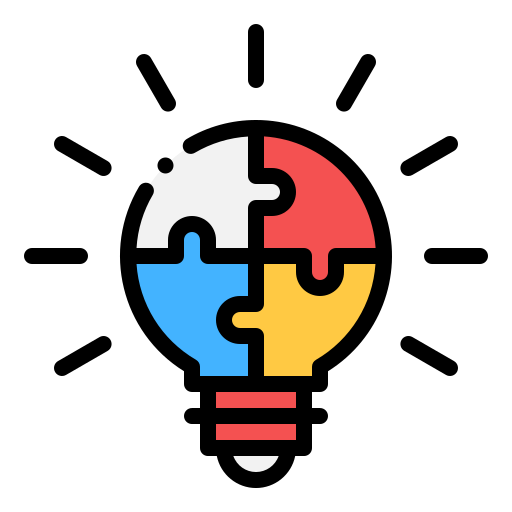 FAIR Data
Data follow a series of good practices to allow data access, still respecting any ethical, legal and contractual restriction.
(FAIR) Open Data
Data can be freely used, shared, enriched by anyone, anywhere for any purpose.
Why do we need a distinction?
Research data could:

Contain personal information (privacy e GDPR)

Fall under copyright (in the case of a database with creative structure)

Fall under the Sui Generis right (database obtained thanks to a substantial investment)

Be protected by patent or industrial secret

Data sharing needs to respect the specific law.
Data needs to be protected against non authorised access.
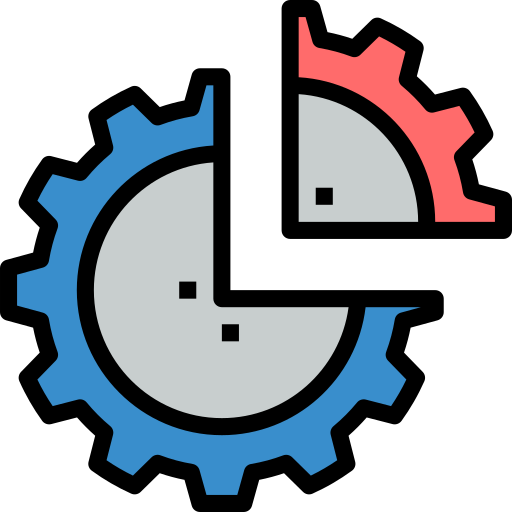 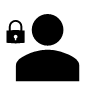 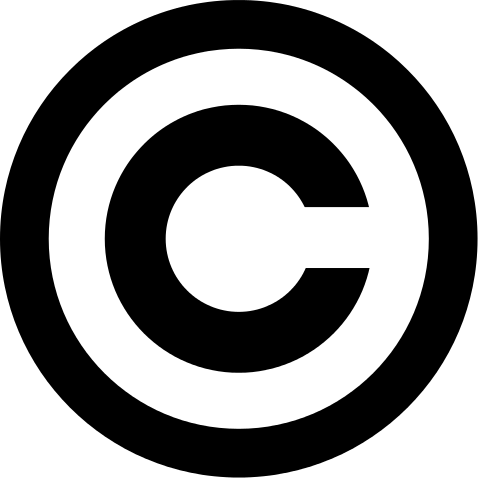 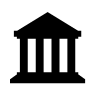 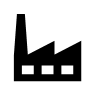 Data can be protected
Multiple types of protection might exist in research data, or there may be elements that have no legal protection
Personal or sensitive
 data
Commercial agreements
By the law
Regulated by contracts
Non disclosure/
data access agreements
When arranged in original databases
Subjects to other norms
Ethic requirements
Academic norms and policies
Data are not yours!
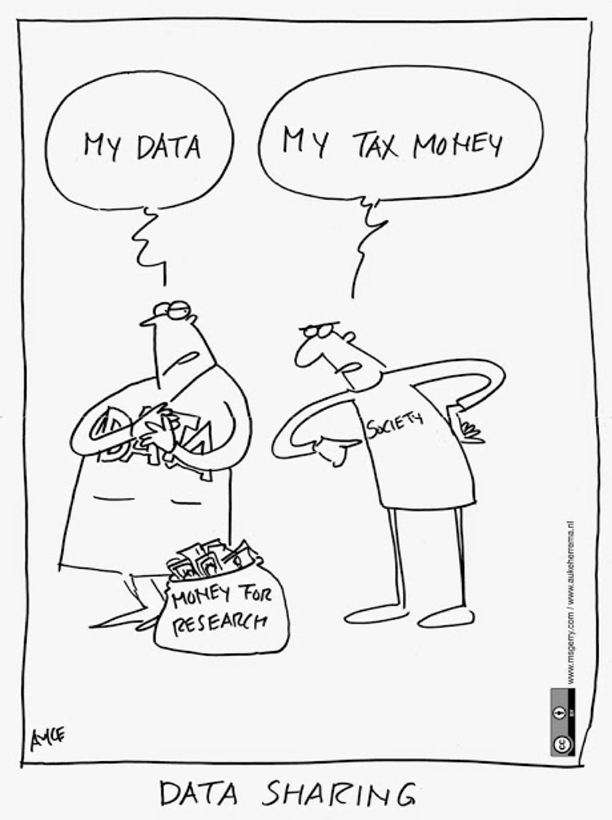 Data are not intellectual work, they are facts and information.
Copyright protection covers expressions and not ideas, procedures, operating methods or mathematical concepts as such.
Protection is on databases and not on data. Data are protected only and especially when they are collected and organized in a database.
The sui generis property right (only in Europe) covers not only the reproduction and dissemination of the database, but also the extraction and reuse of substantial parts of the database.
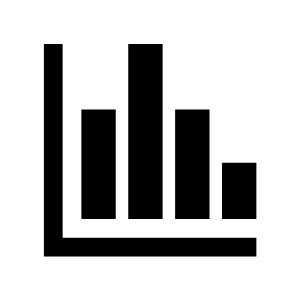 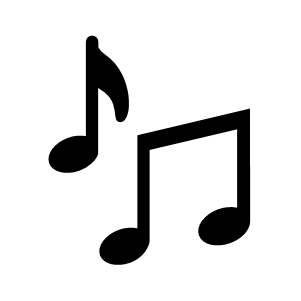 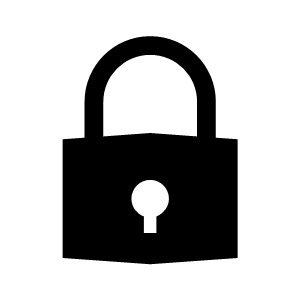 Cartoon credit: Foster project
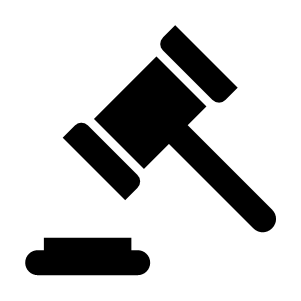 FAIR RDM for researchers
FINDABILITY
ACCESSIBILITY
- Standardized practices related to organizing files (e.g., standardized file naming conventions)
- uploaded to a repository that assigns a persistent identifier (e.g., DOIs, RRIDs, etc.) and describes data sets with standardized metadata.
- high quality metadata
- Data is available through a clearly defined process for members of the research team. 
- When data and other materials are made available to others, there should be a clear path to gaining access.
F
A
I
R
INTEROPERABILITY
REUSABILITY
Data should be structured in a standard way so it can be easily combined with other similarly structured data sets. For example describing and organizing data (e.g., applying appropriate metadata, maintaining data dictionaries) and saving files in open or nonproprietary file formats.
Data should be saved, organized, and described with its future (re)use in mind.
A future user may be a member of the research team coming back later on the same data, or another researcher with other research purposes.
Freely adapted from Borghi, J., & Van Gulick, A. (2022). Promoting Open Science Through Research Data Management. Harvard Data Science Review, 4(3). https://doi.org/10.1162/99608f92.9497f68e
[Speaker Notes: FAIR data management–related activities and strategies that can be implemented by researchers in their day-to-day work]
Interact!
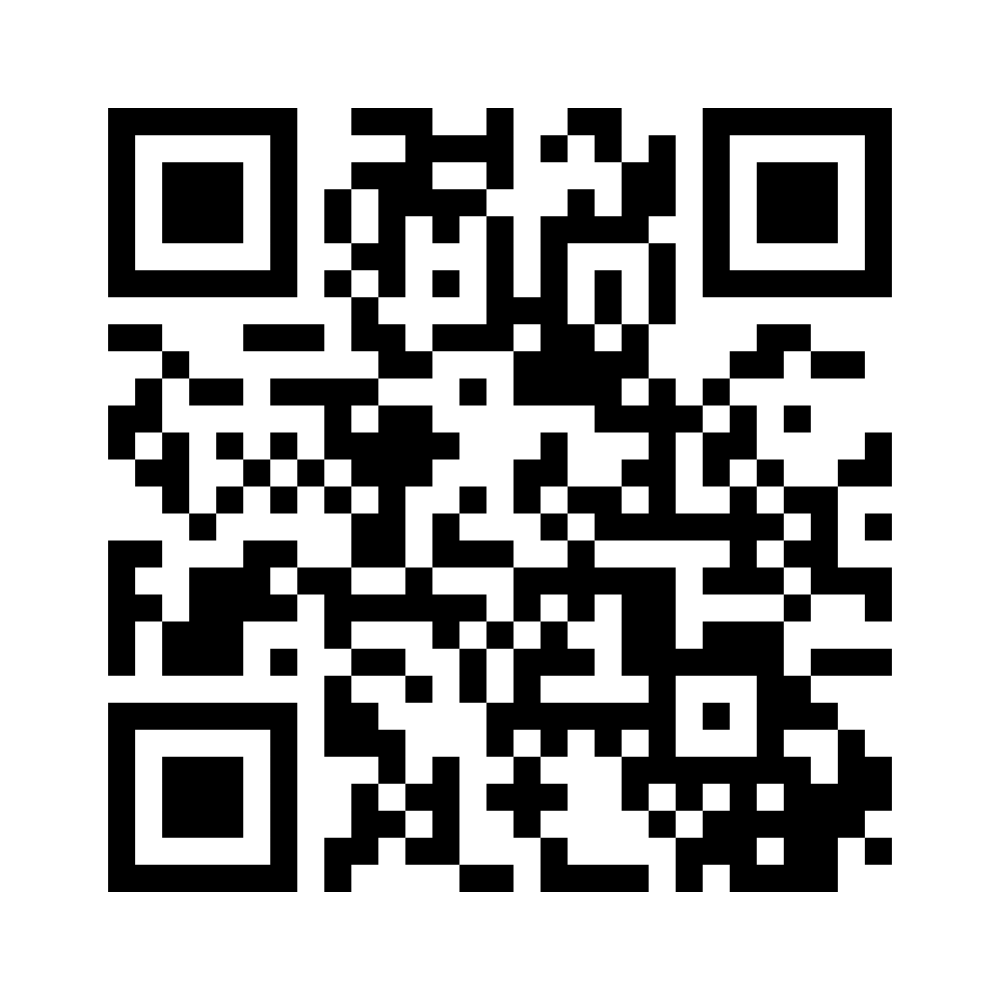 Go to: 
https://www.menti.com/ 
Voting code 3526 3140 

https://www.menti.com/aljrmru8uuhi
[Speaker Notes: Everything clear so far? second: have you read the DMP?]
CODECS DMP
A research tool for you!
Use it to improve your everyday work: https://zenodo.org/records/10025015
To organize your files, for you and for others
To know how to find file produced by others (in particular other WPs)
To produce FAIR-by-design datasets (eg. with rich metadata description, PID, licence, etc)
To select data for long-term preservation
Tools and approaches established for personal data
How to comply with Open Access mandates 
And so on…
Types of collection:
Interviews
Surveys
Measurements
Experiments
Literature
Data Types: 
Documents
Datasets
Multimedia
Software
Primary -> Mode of collection
Secondary -> provenance
Types of data 
Non personal research data - detailed for each WP
Content of the data:
Text (eg, field or laboratory notes, survey responses)
Numeric (eg, tables, counts, measurements)
Audiovisual (eg, images, sound recordings, video, presentations)
Instrument-specific (eg, equipment outputs)
Software
Expected size: estimate

Software needed to manage each type of data

File formats
Purpose of the data:
brief description of the project/research need
[Speaker Notes: How CODECS data have been described in the DMP]
Types of collection
Detailed for each WP
WP 1
WP 2
WP 3
WP 4
WP 5
WP 6
WP 7
WP 8
ALL WPs will manage both primary and secondary data
Interviews
Surveys
Measurement
Experimental
Literature
Content of the data
Detailed for each WP
WP 1
WP 2
WP 3
WP 4
WP 5
WP 6
WP 7
WP 8
No wp planned to handle physical samples
Text
Numeric
Audiovisual
Instrument-
specific
Software
Has something gone differently?
No problem! Let’s update it
The DMP is a living document
Are you handling data types that were not foreseen at the beginning?
Are you collecting different amounts of data than planned?
Are you using unplanned software or formats?
Do you have more details on expenses and costs?
Are there unforeseen costs?
Is the planned metadata not sufficient to describe the data you are handling?
Have new problems arisen?
Are you planning to patent something?

We can adapt any part and we must update so that it results in a tool that effectively describes how to manage all CODECS data
FAIR data management
“
The acronym FAIR - standing for Findable, Accessible, Interoperable, Reusable - and the FAIR principles are widely acknowledged in the scientific community as the model to follow to optimise the dissemination and exploitation of scientific resources. The aim of FAIR principles is to increase the possibility of finding, understanding, and using research data for anyone who can benefit from it.
The repository
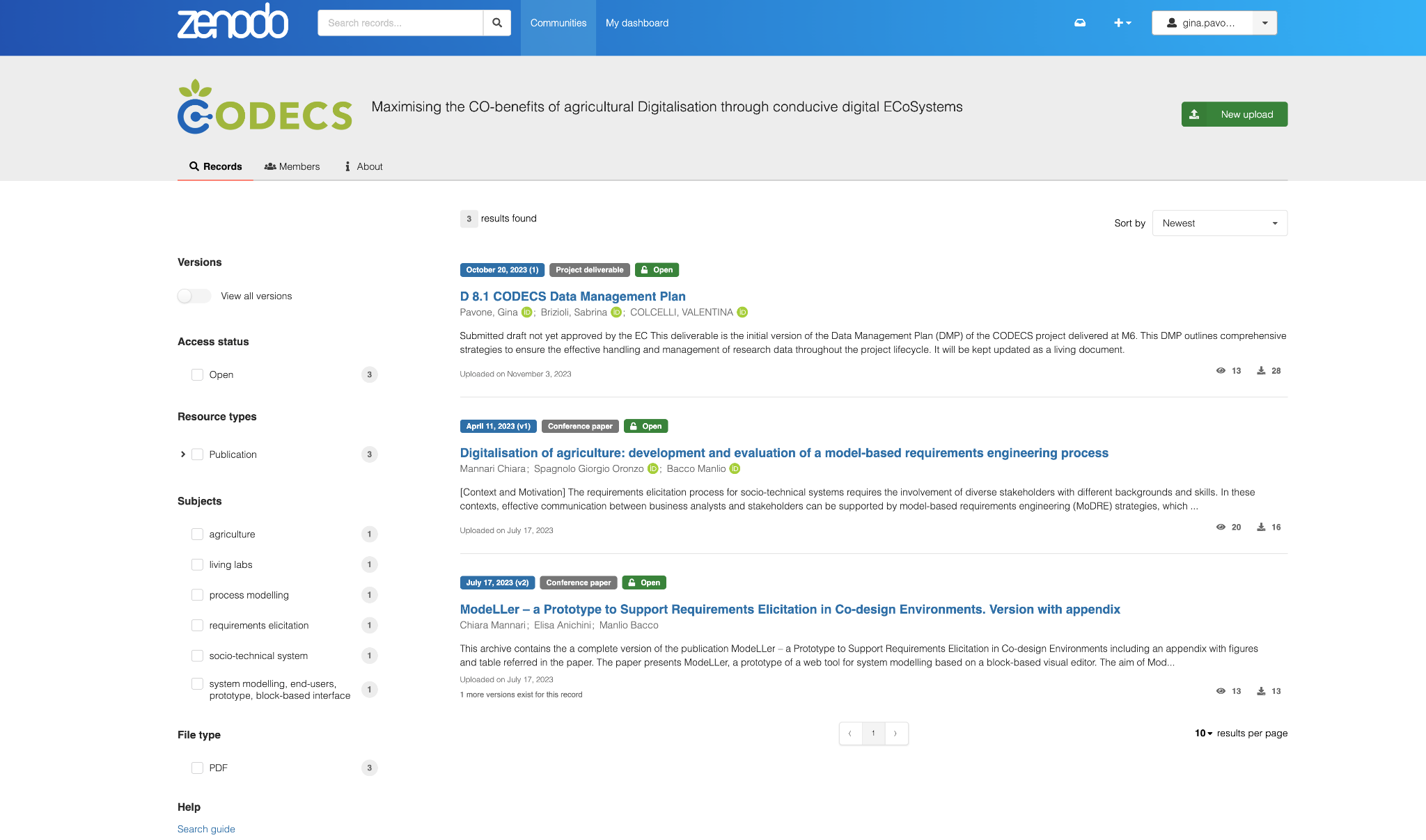 A dedicated community in the Open Access repository Zenodo has been set up in order to facilitate the discoverability of CODECS research outputs and to guarantee long-term preservation.

https://zenodo.org/communities/codecs
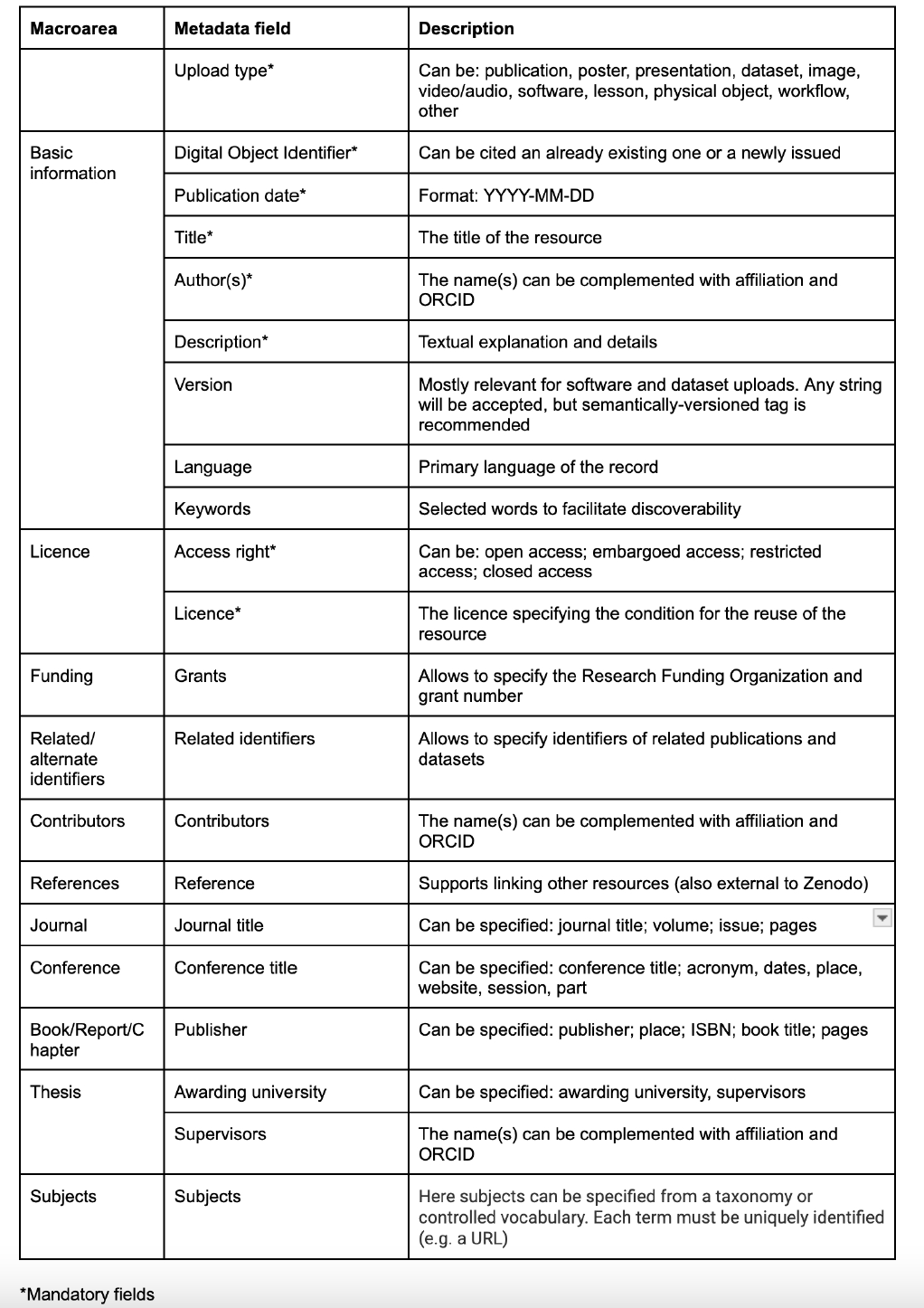 CODECS community in Zenodo
Zenodo metadata that you will have to fill in when depositing your work
[Speaker Notes: sulla destra i campi di metadati. sottolineare che è importante mettere sempre la community e il grant number]
Enrich the metadata of your upload!
It will facilitate the understanding of the content, thus giving you greater visibility and likelihood that your materials will be reused (an hence cited!)
How is this to be done? 
“To supplement the information expressed through the Zenodo repository metadata, additional metadata will be attached with a documentation file in .txt format. In this metadata, all the information needed to understand and enhance the reusability of the dataset will be added. If metadata standards suitable for the resource, especially disciplinary ones, will be identified, this will be indicated in the documentation .txt file.” (quoted for the DMP, Findability section)
“
Continuing metadata enrichment…
Suggested metadata that could help in describing videos, images and audios.
Not mandatory, but recommended.
Please remember: the best you describe your product, the much possibilities it will have to be noticed :)
Describe your deliverables
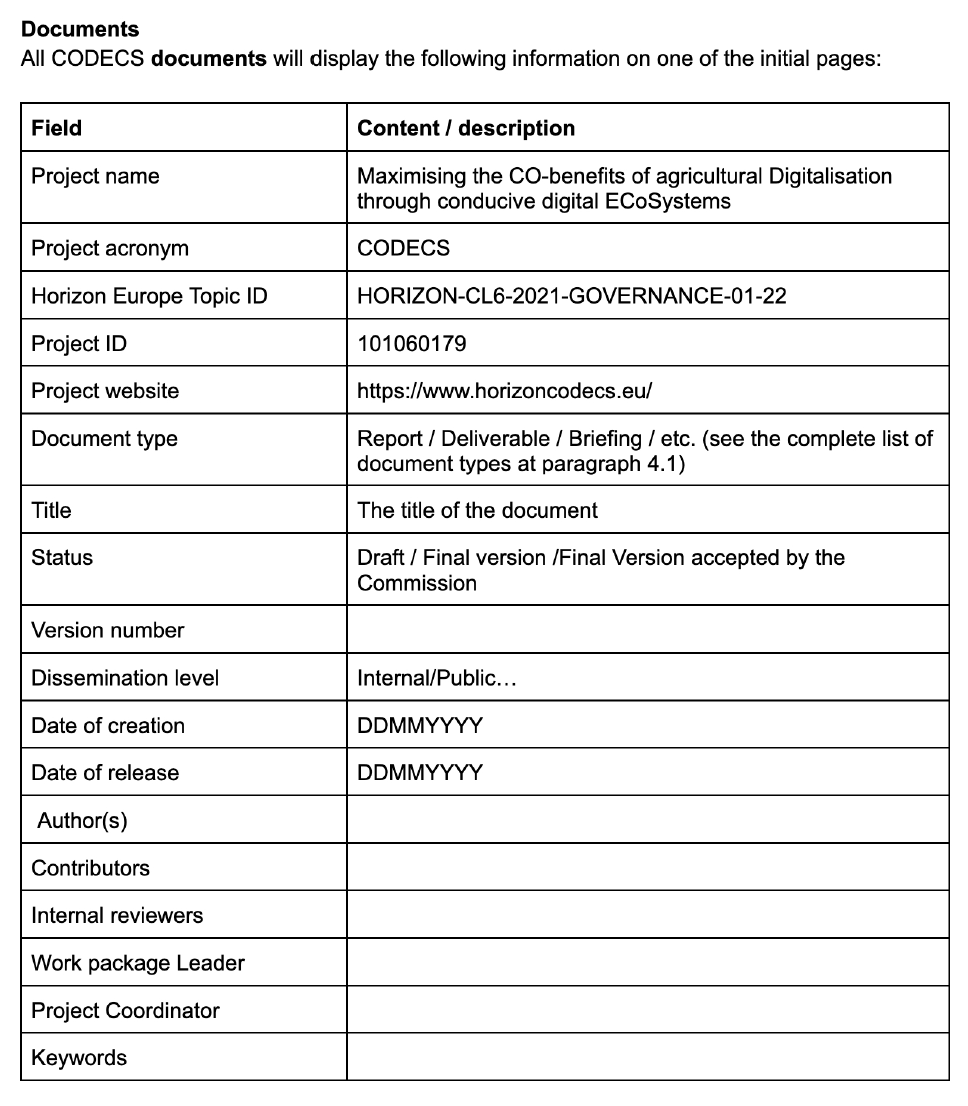 All CODECS documents have to display these information on one of the initial pages.
Just copy-paste the table and fill in the missing information, and the work is done!
Documentation
Why
What
Additional documentation can be necessary to add information to the metadata provided, in order to make the resources more understandable and thus to increase opportunities of data reuse.
Eventual information on methodology, codebooks, machinery settings, data cleaning, analyses, variable definitions, units of measurement, etc.
How
For deposition and public sharing in the Zenodo community, the documentation will be attached in the form of a readme file in .txt format.
Within the consortium, the documentation will be stored together with the data, in a specific data subfolder.
CODECS community
Fields which are very important to fill in
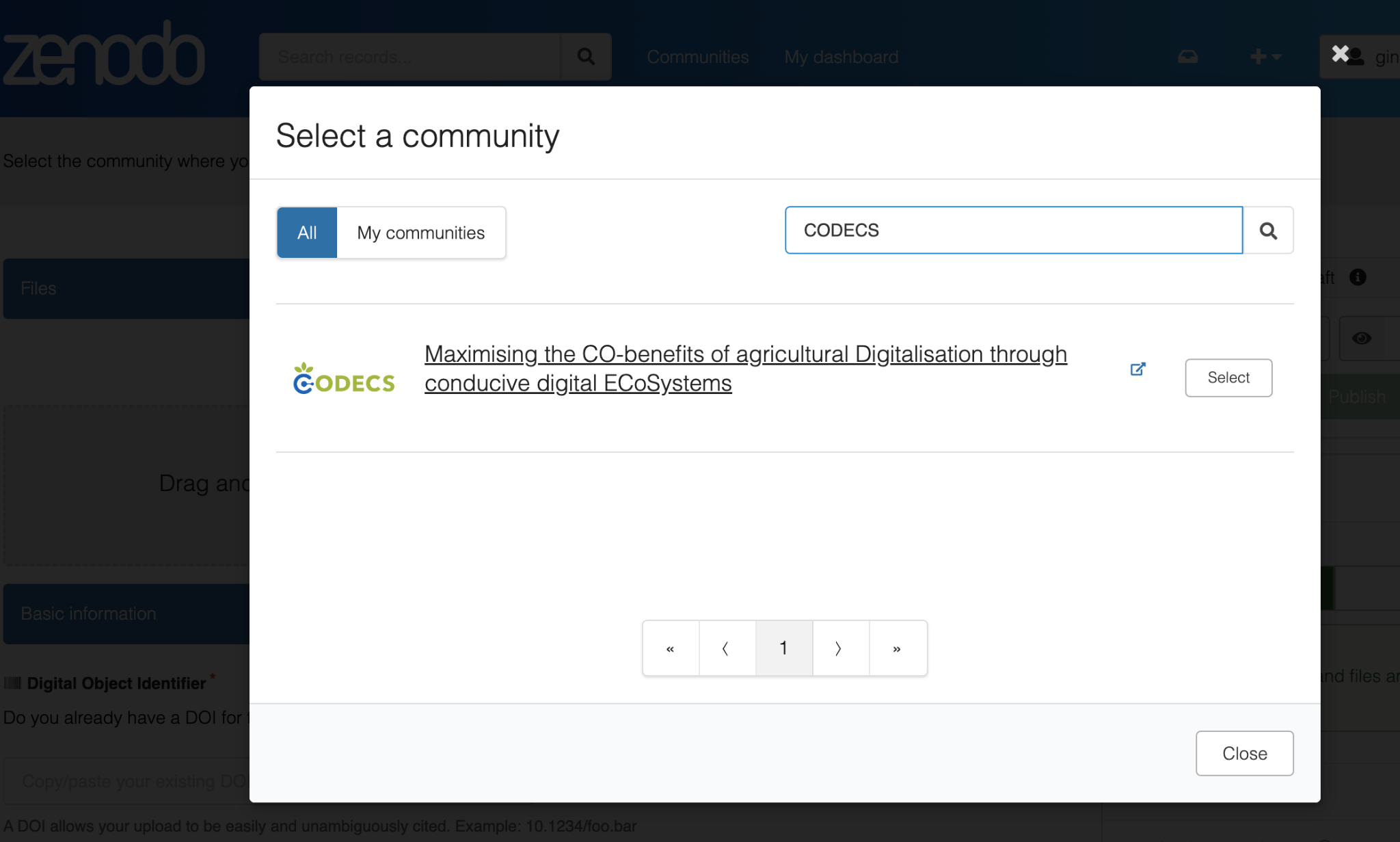 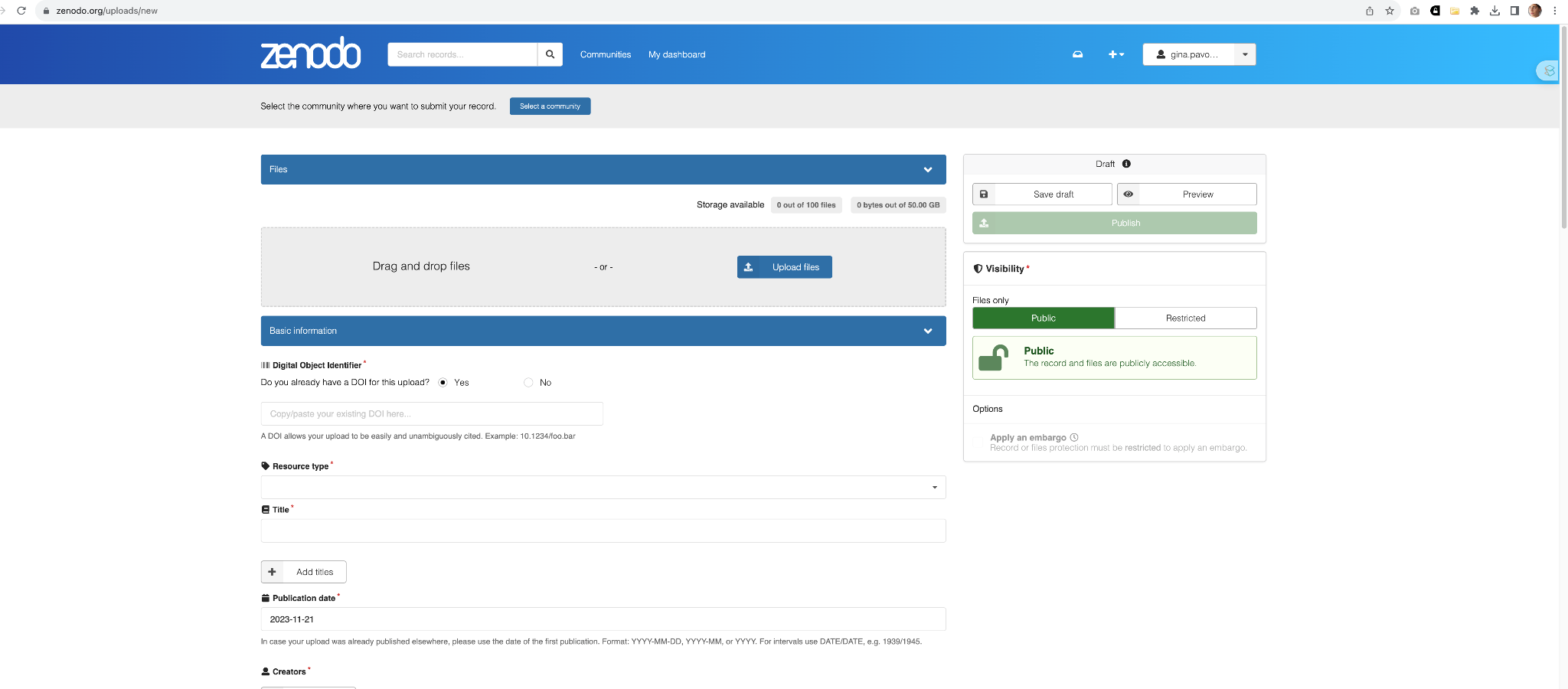 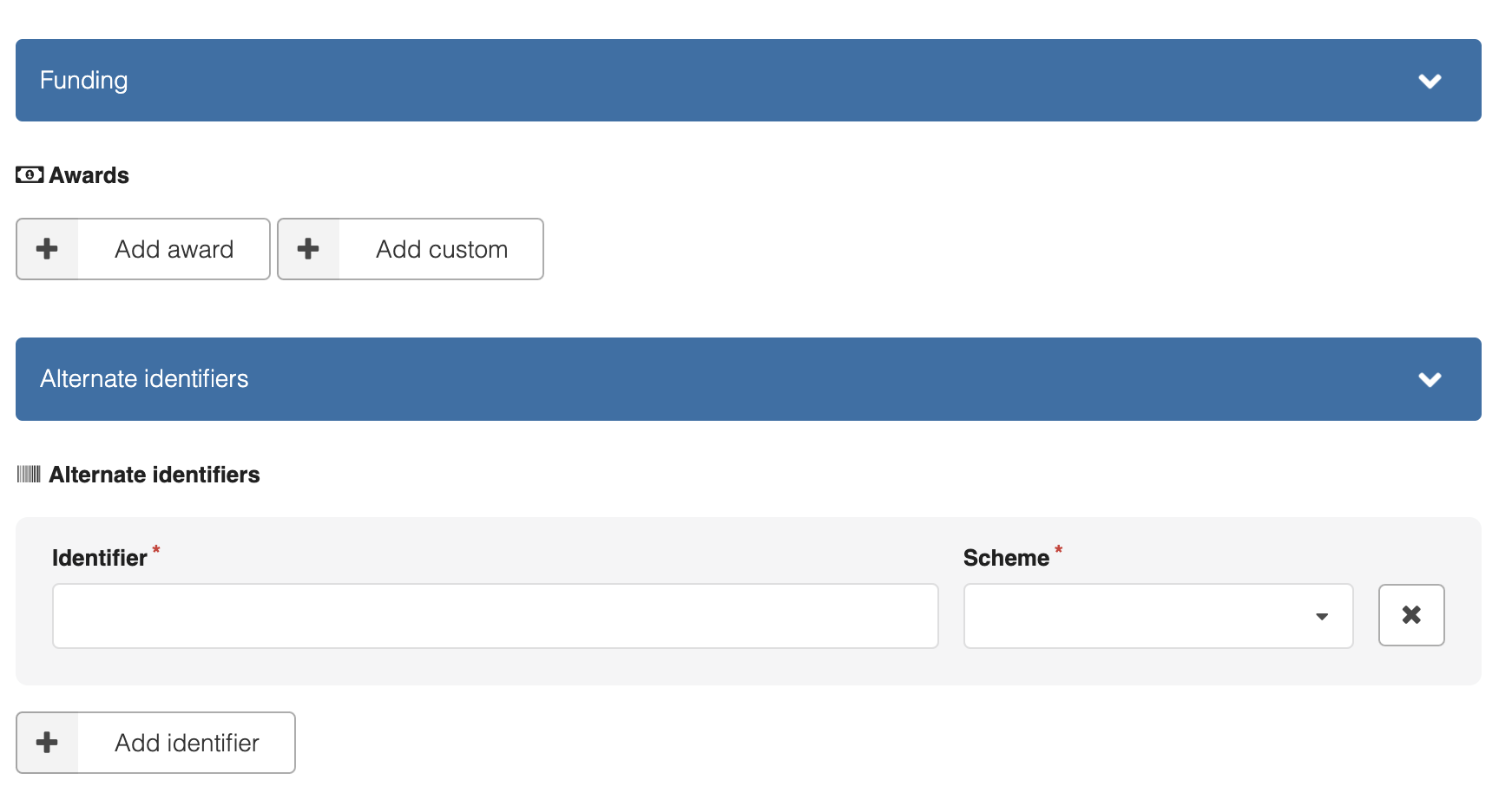 CODECS grant
Fields which are very important to fill in
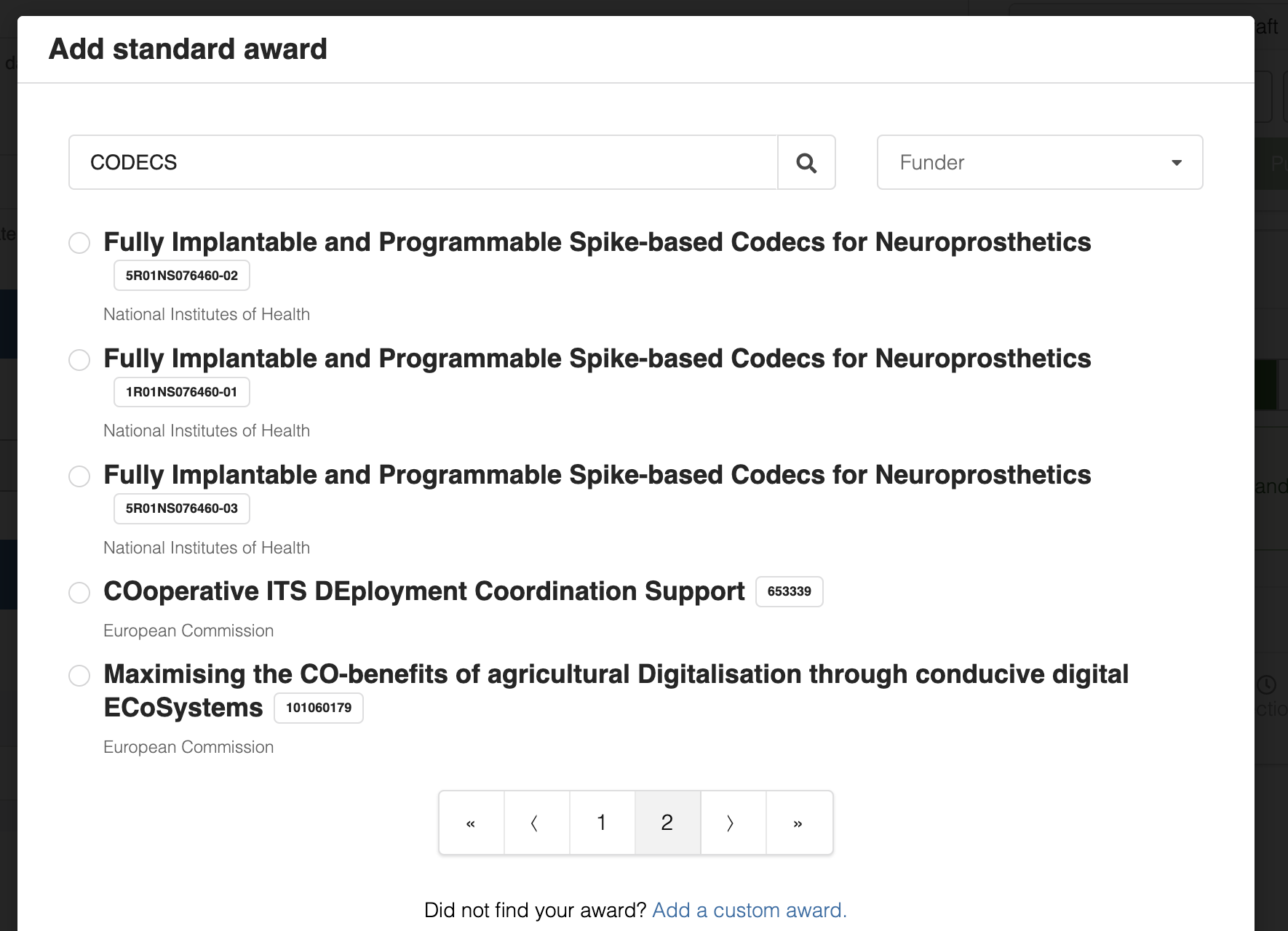 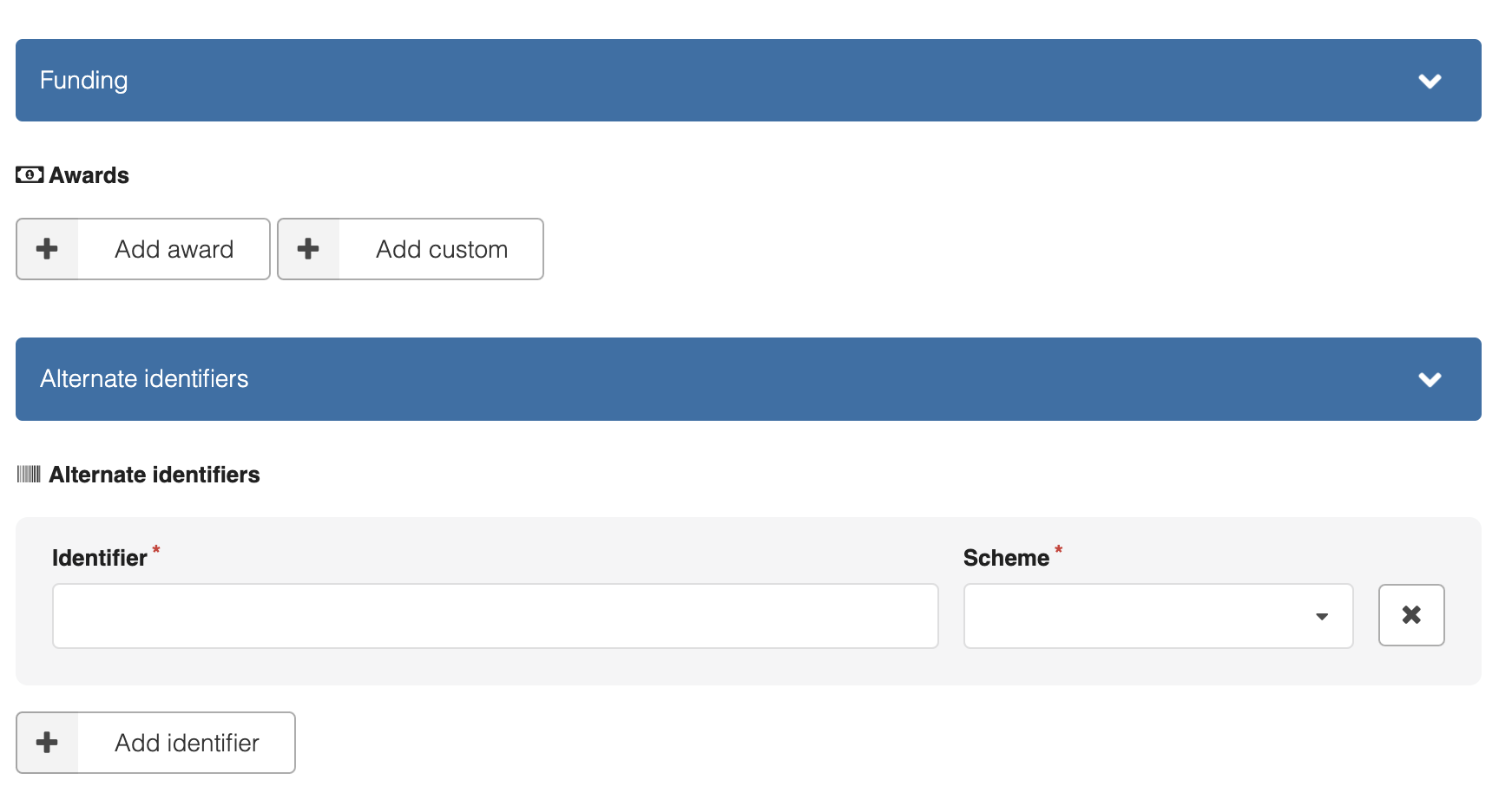 Interoperability
In order to enrich metadata and to achieve interoperability with other data, the resources listed in initiatives such as the RDA Metadata Standards Catalog (https://rdamsc.bath.ac.uk) and the FAIRsharing registry of standards and semantic artifacts (https://fairsharing.org/search?fairsharingRegistry=Standard) will be taken into account for the retrieval of specific controlled vocabularies.
To enrich the contextual knowledge about the data, while depositing a new research output, whenever suitable an attempt will be made to link and reference other related products with the appropriate metadata field, ​​with the goal to create as many meaningful links as possible between (meta)data resources.
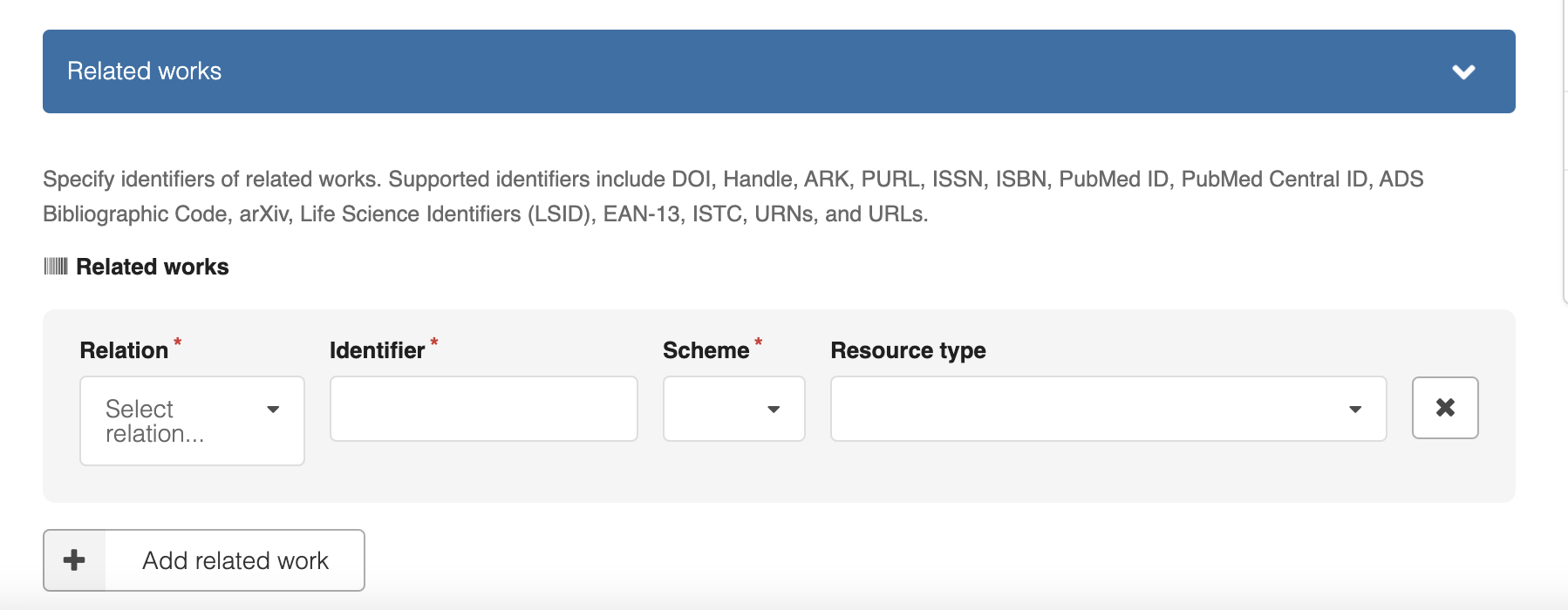 Data
Data Management in the consortium and public data sharing
[Speaker Notes: condivisione, embargo, protezione, dati personali, selection criteria for long term preservation. Interoperability: make links!]
Sharing data: what is ment?
With collaborators while the research is active






Data are mutable
(Open) data sharing







Data are stable, searchable, citable, clearly licensed
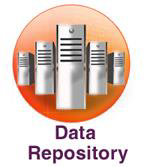 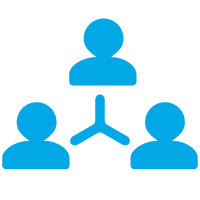 https://www.cines.fr/wp-content/uploads/2019/02/20190206-PRACE_DMP_training-Grootveld-public.pdf
Storing versus archiving
Storing and backing up files while research is active








Likely to be on a networked filestoreor hard drive
Easy to change or delete
Archiving or preserving data in the long-term








Data are stable, searchable, citable, clearly licensed 

Likely to be deposited in a digital repository
Safeguarded and preserved
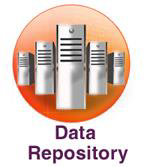 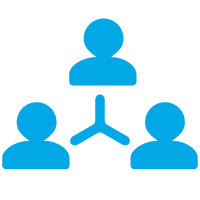 https://www.cines.fr/wp-content/uploads/2019/02/20190206-PRACE_DMP_training-Grootveld-public.pdf
Data Management 
within the consortium
Given the multidisciplinary nature of the project and the international dimension of the consortium, adopting a clear organisation of information is essential for the proper management of research data. To this end, a clear convention for file naming has been adopted, as well as an agreed-upon folder structure, documented with a read-me file located at the root folder.
File naming and folder structure
All files will be findable using the following file naming convention:

DocumentType_Title_VersionNumber(if needed)_Dateofrelease.extention
For example: PRES_DMPinCodecs_14122022.ppt
The date format is DDMMYYYY

The document type are shortened as follows:

DATA - short name DATA
DELIVERABLE - DEL
EXPERIMENT - short name EXP
INTERVIEW - short name INT
LITERATURE - short name LIT
PROJECT MANAGEMENT TOOL - short name PMT 
MULTIMEDIA - short name MM
POLICY BRIEF - short name PB
PRESENTATION - short name PRES
REPORT - short name REP
SURVEY - short name SURV
WORKING PAPERS - WPP
In the folder structure, a division by WP will be followed and work in progress will be separated from the stable versions. 

The following structure will be followed:

CODECS 
General
0_Bibliography
1_Proposal&Evaluation
2_Grant&Consortium_Agreements
ConsortiumAgreement
GrantAgreement
3_Delivered
FinalDeliverables (for Deliverables accepted by the Commission)
Reports (for accepted version of Reports to the Commission)
WP number
Activities or content, for example:
Interviews 
Country
Year	
Surveys
Country
Year
Literature
Training
…
Deliverable D.X.Y (for ongoing work)
Versioning
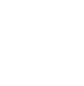 Personal data
Research life-cycle
In Zenodo
To facilitate versioning, at different stages of the research life-cycle, depending on the level of processing, data in CODECS project may be referred to as: 

Raw data: unprocessed data, eventually with full personal information (non-anonymized data).
Processed data: recodes, transformations, selections, or enrichment of the anonymized data, which are all captured and described in metadata and documentation files.
Stable data: processed data, on which no new data are added. These are preferably selected for long-term preservation.
Personal data may be referred to as:

Pseudonymised (personal) data: raw data in which any personal identifiers are removed, but whose link to the data allowing identification is located separately.
Anonymised (personal) data: raw data in which any personal identifiers are removed.
Zenodo (which is the chosen repository) allows DOI versioning allowing to:
- edit/update the record’s files after they have been published.
- cite a specific version of a record.
- cite all of the versions of a record.
Patenting
In the Grant Agreement:
“Protection of Foreground Knowledge: It has been preliminarily agreed amongst project partners that protection of the foreground knowledge will be based on copyright protection and will not include patent protection of the results”
However, several partners replied that there might be patents. So in the DMP we wrote:
“If any of the data collected within CODECS will be subject to commercial exploitation, the DMP will be immediately updated with full details of the type of data involved and the type of exploitation that will be applied”.  
Please, consider if you need an amendment!
Public data sharing
Public data  sharing
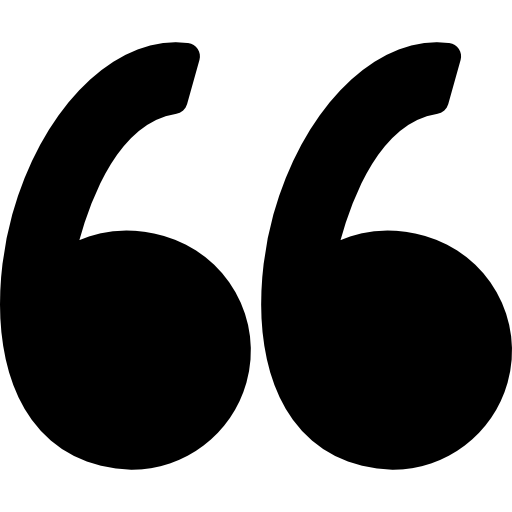 What we have planned about access to data
When depositing
Licences
The principle
The aim
The deposited data will be made available under the latest available version of the Creative Commons Attribution International Public License (CC BY) or Creative Commons Public Domain Dedication (CC0) or a licence with equivalent rights.
In Zenodo
Open access will be granted to all data selected for deposition as soon as possible and considering proper versioning, or at the latest as soon as they are considered stable.
In accordance with the Grant Agreement, unrestricted and royalty-free access will allow third parties and the general public mining, exploitation, reproduction, and dissemination of research data generated by CODECS, thus maximising the impact on the scientific community.
“As open as possible, as close as necessary”
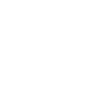 Selection criteria for long term preservation
Protection
Primary data; secondary data rearranged into original datasets; and datasets whose data will be cited by any of the publications, reports, or deliverables, will be preserved.
Secondary data, already available from other sources and provided with a persistent and unique identifier (PID), will not be preserved.
Should the need arise, embargo periods will be clearly declared, accounting the need to balance openness and exploitation, protection of scientific information, commercialization, IP Rights, security, and preservation questions.
Personal data flow for each wp
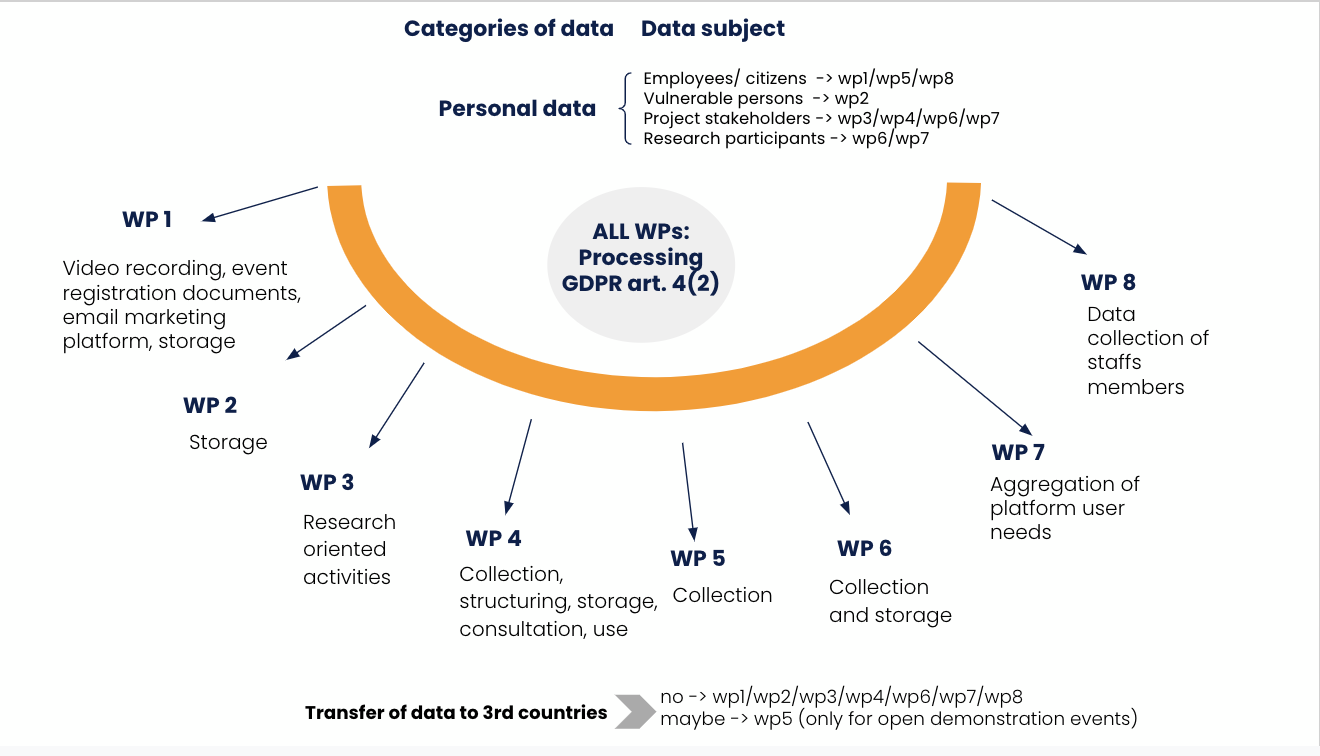 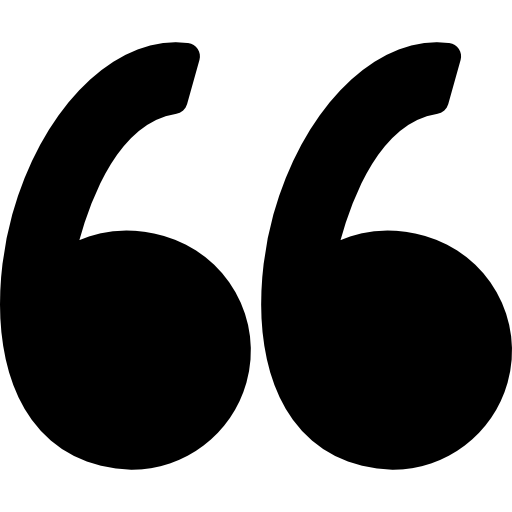 Personal data
Pay particular attention when dealing with this kind of data
Anonymization and pseudonymization
Ethical aspects
All wps will collect or manage personal data, for research  or other purposes (eg. dissemination).

Partners have to implement targeted consent forms, information sheets and storing tools.

Two consent forms: one for research activity and one for processing personal data.

Please check the Ethic Guide, the webinar on ethical and legal aspects and its presentation: https://unipiit.sharepoint.com/:f:/r/sites/CL6-GOVERNANCE/Shared%20Documents/General/WP8_Coordination/Ethics/Training_13072023?csf=1&web=1&e=QZWtGn
In all cases where personal data will be handled for research purposes, these will only be shared following anonymisation or pseudonymisation process, as described in the article 4(5) of GDPR. 

If the data contain sensitive or person-identifying information, appropriate choices will be made: 
anonymization using specific software such as AMNESIA - https://amnesia.openaire.eu/) 
pseudonymization (personal identifiers are removed, but the link to the data allowing identification is located separately)
or restricted or closed access. 
If the restricted access option is chosen, guidance will be provided in the deposited item, clarifying who can request access, under which conditions, and to whom to address the request.
Interact!
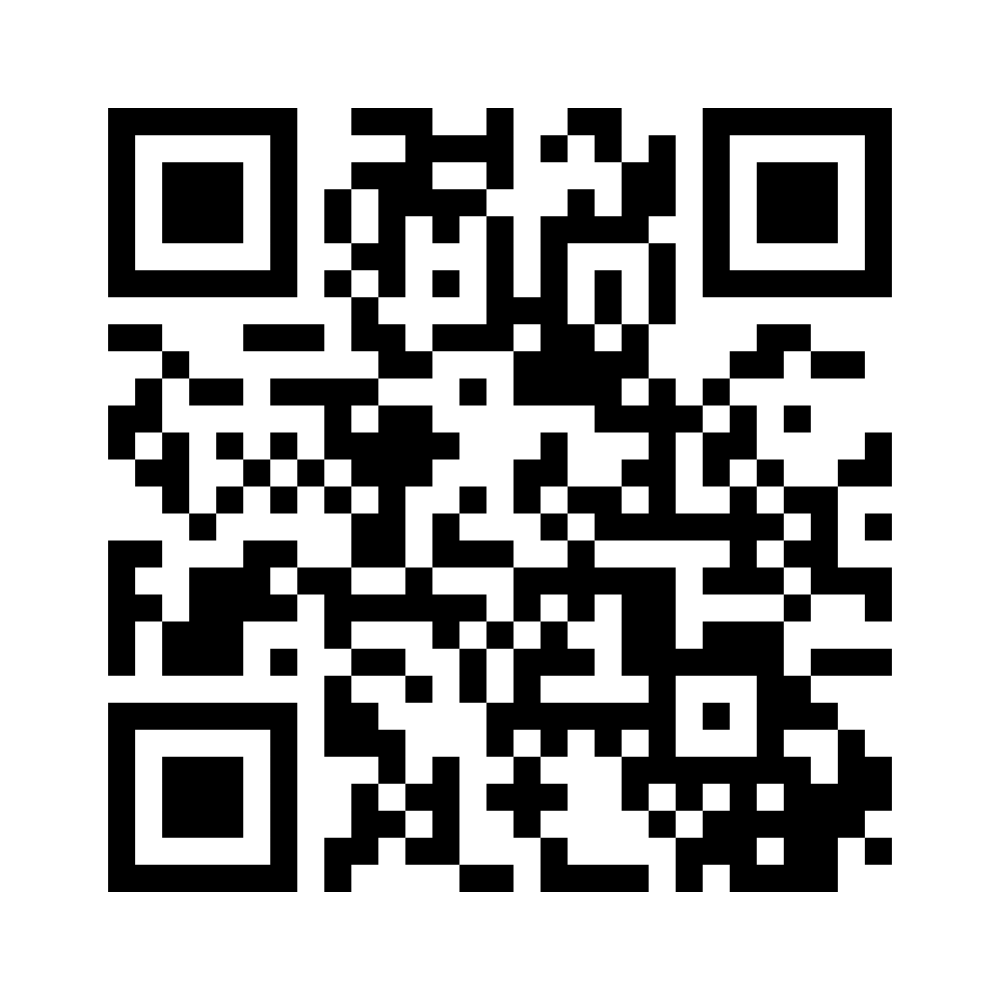 Go to: 
https://www.menti.com/ 
Voting code 3526 3140 

https://www.menti.com/aljrmru8uuhi
[Speaker Notes: "I must deposit and make my data open immediately, even if it is commercially valuable and could have Intellectual Property Rights applied to it]
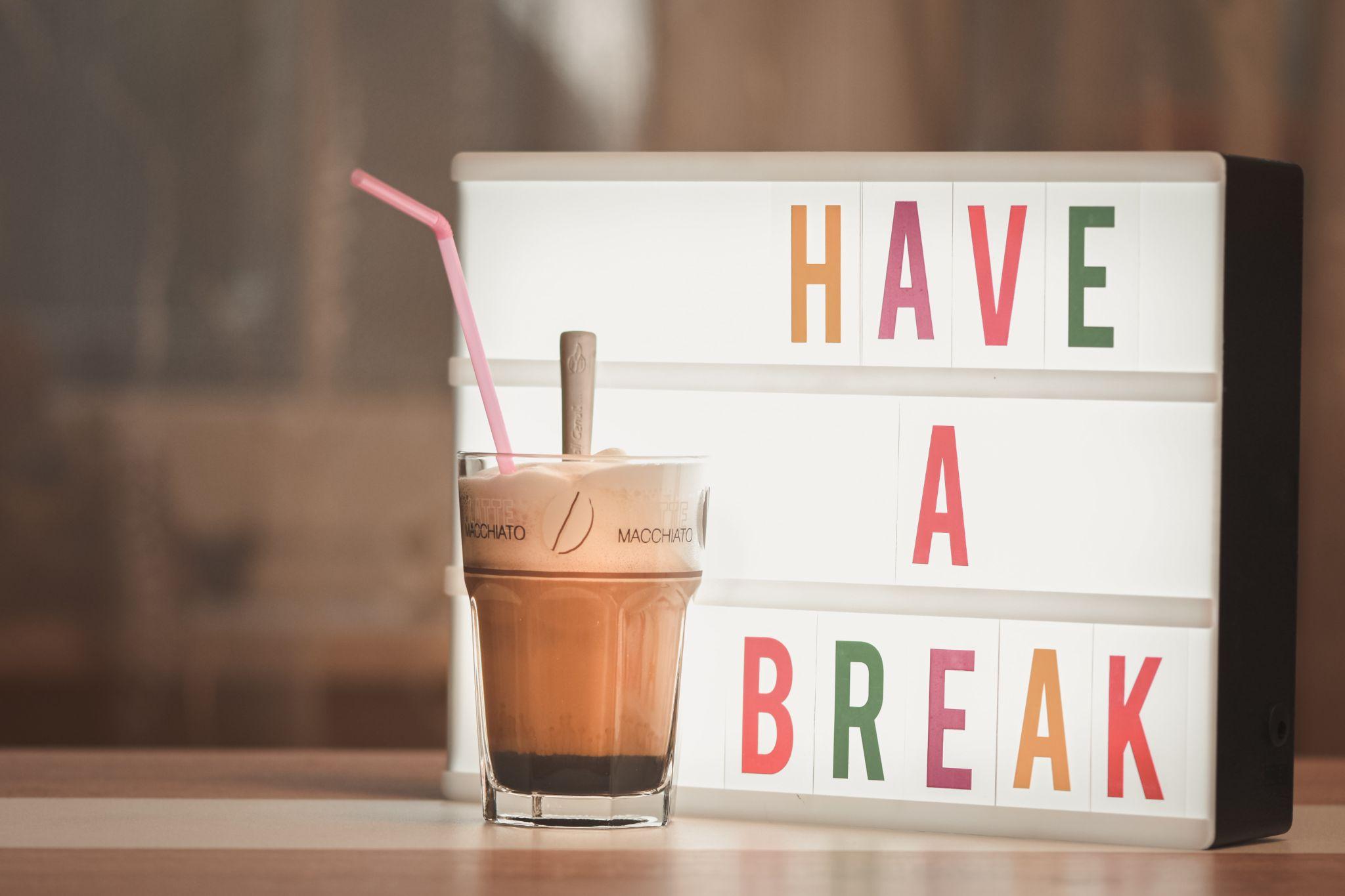 Publications
Access to literature. 
Things to know and useful tools for choosing a publication venue
Policies and requirements
At least three levels to consider
1
2
3
Funder
Journal
Institution
Mandates deriving from grant agreements
Editorial policies specific for the chosen 
publication venue
Check if there are institutional policies and requirements.
[Speaker Notes: aggiungere green, gold e diamond. aggiungere attenzione alla licenza. aggiungere sherpa romeo per orientarsi. aggiungere journal checker tool. aggiungere di depositare comunque in zenodo (anche se pubblicano gold). aggiungere slide su DOI (se depositiamo un articolo pubblicato su una rivista ad abbonamento = green OA, non riservare un DOI ma va inserito quello fornito dalla rivista(se fornito, altrimenti riservatelo)]
Access to literature
CODECS project will comply with European Commission Open Access mandate on scientific literature by depositing a copy of each published article derived by the project activities that will undergo a peer-review process.


All deposited articles will be assigned an open access right at the time of publication (no embargo period will be applied to scientific publications).
“
Always deposit a permitted version in a repository

No embargo periods
Through the version allowed for Open Access (check editorial policies)
Deposit this version in a trusted repository (institutional, disciplinary or catch-all, i.e. Zenodo)
Beware to copyright and embargo periods of the publisher/journal: https://v2.sherpa.ac.uk/romeo/
Green OA
Green 
OA
Through the version allowed for Open Access (check editorial policies)
Deposit this version in a trusted repository (institutional, disciplinary or catch-all, i.e. Zenodo)
Beware to copyright and embargo periods of the publisher/journal: https://v2.sherpa.ac.uk/romeo/
Roads to 
Open Access
Gold OA
Immediate, unrestricted access to the published article
Open Access Journal - no fee or any type or restriction to read, download, share, and reuse
Usually no copyright transfer and use of CC licence
Authors may be required to pay APCs (article processing charges)
There are several possibilities 
to meet the requirements
Diamond OA
Contents are free of charge for readers and authors
Not-for-profit, non-commercial organizations, associations or networks sustain the costs
Open Research Europe is an example
Choose your route
What we have stated in the DMP
ORE
The Open Research Europe publishing platform will also be considered.
C
Self-archiving
B
Green Open Access (i.e., self-archiving a version allowed for deposition in OA) will be the preferred route
Gold OA venues
Gold Open Access will be considered when publishing in leading international journals. An estimated budget of 20.000 euros has been allocated for the APCs in fully Open Access publication venues
A
Who and when
As soon as possible after paper acceptance, and at the latest at the time of publication, the corresponding author should deposit in compliance with EC Open Access mandate and publisher Open Access policy, the version of the article that is permitted for open access in the Zenodo repository, include reference to the CODECS grant in the metadata, and set the open access to the file containing the machine-readable version of the article.
The corresponding author of the paper published is responsible for depositing the open access version of the paper that is compliant with the publisher policy and the European Commission mandates. 

All articles should contain the reference to the project, possibly in the “funding” or “acknowledgment” sections. Suggested form is the following: 

“This [article/chapter/report/result/equipment] is part of the CODECS project - "Maximising the CO-benefits of agricultural Digitalisation through conducive digital ECoSystems". The project has received funding from the European Union’s Horizon Research and Innovation Actions under the HORIZON-CL6-2021-GOVERNANCE-01 call, grant agreement No 101060179.”
OA to publications in Horizon Europe
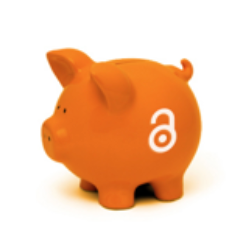 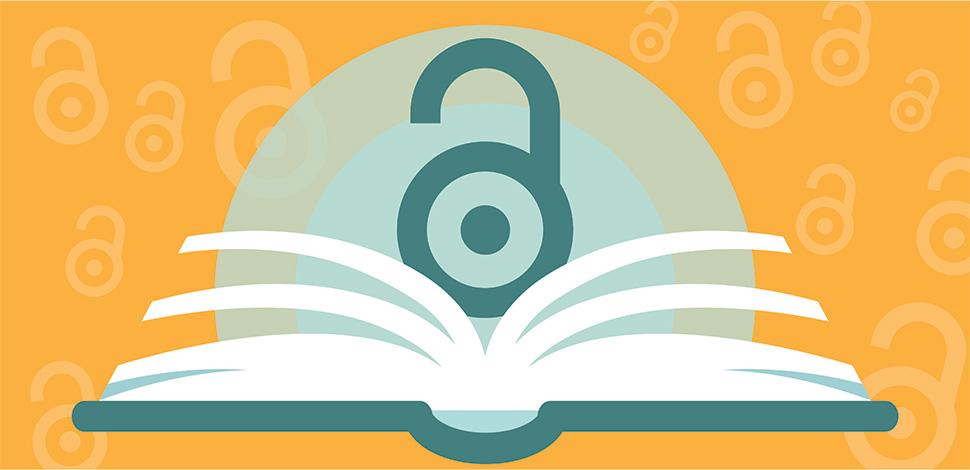 Immediate Open Access
Open Access Journals:
 Doaj.org
Check if Article Processing Charges are required
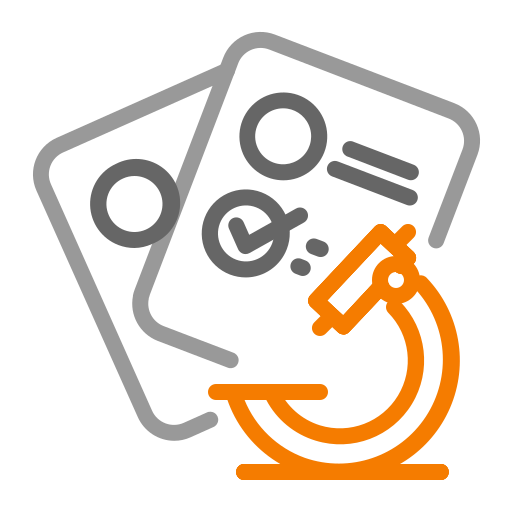 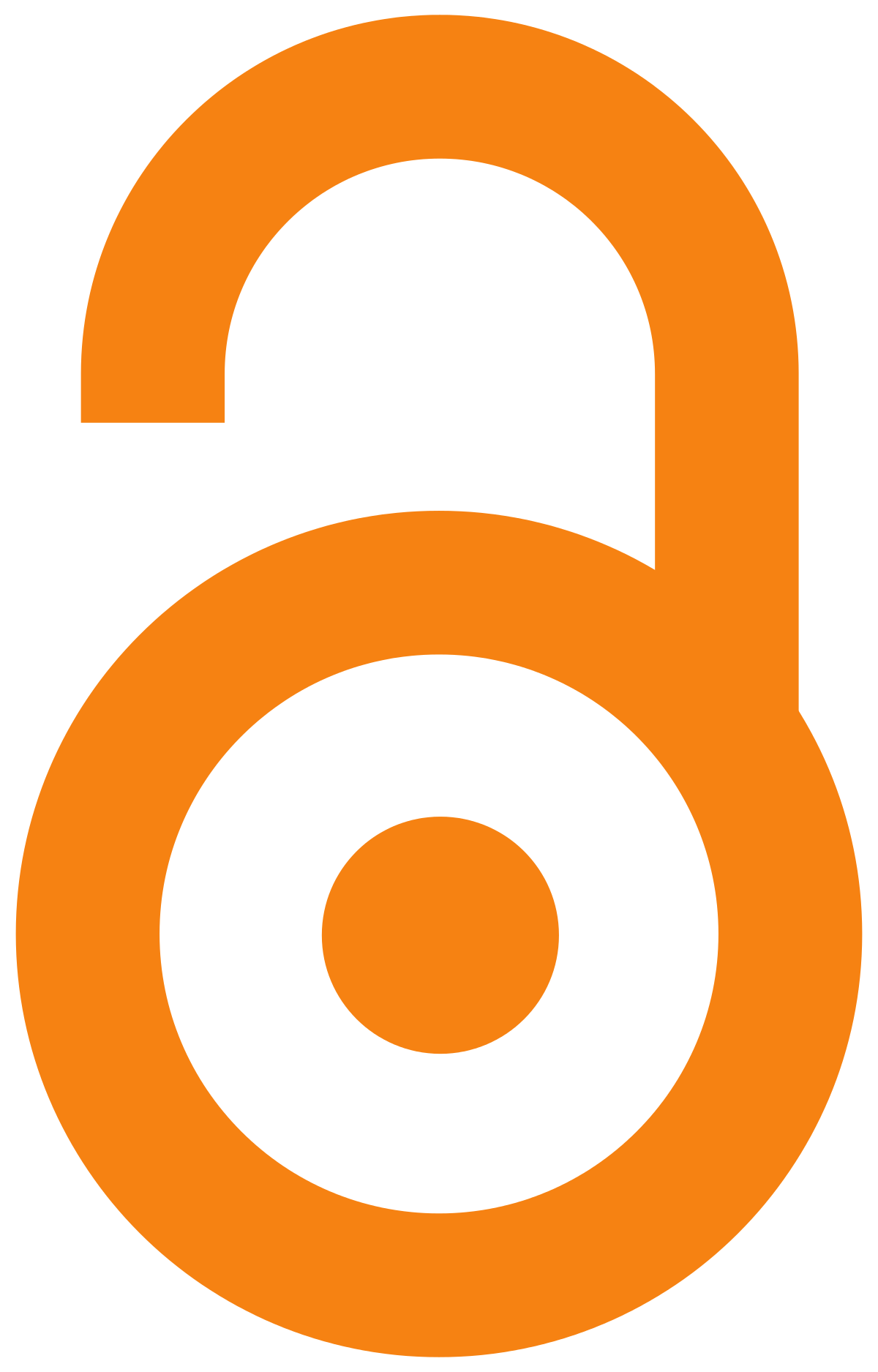 Always deposit
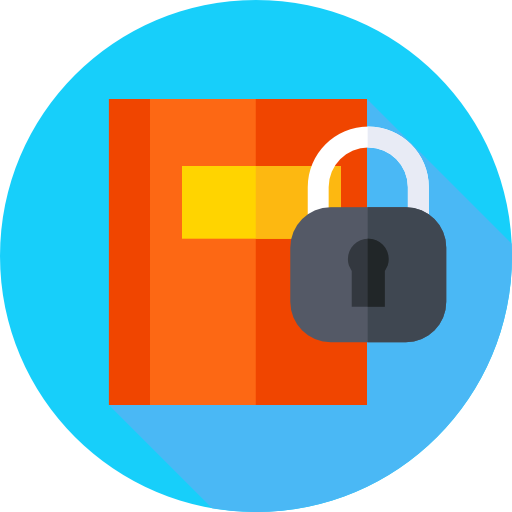 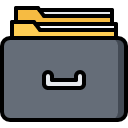 Researcher decide where to publish
Immediate Open Access to 
allowed Open Access version
Self-archiving in a 
repository
Subscription based Journals
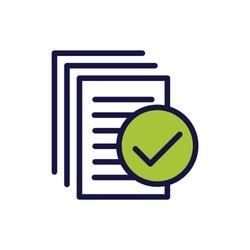 Open Research Europe
By default you have:
deposit in Zenodo
open peer review  
inclusion of underlying data/tools
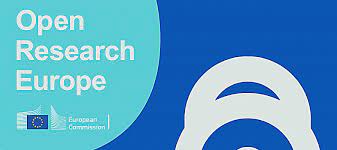 Check publishers policies on https://v2.sherpa.ac.uk/romeo/
Check for compliance:
https://journalcheckertool.org/
Inspired and derived from a scheme by  Foster project
Sherpa Romeo
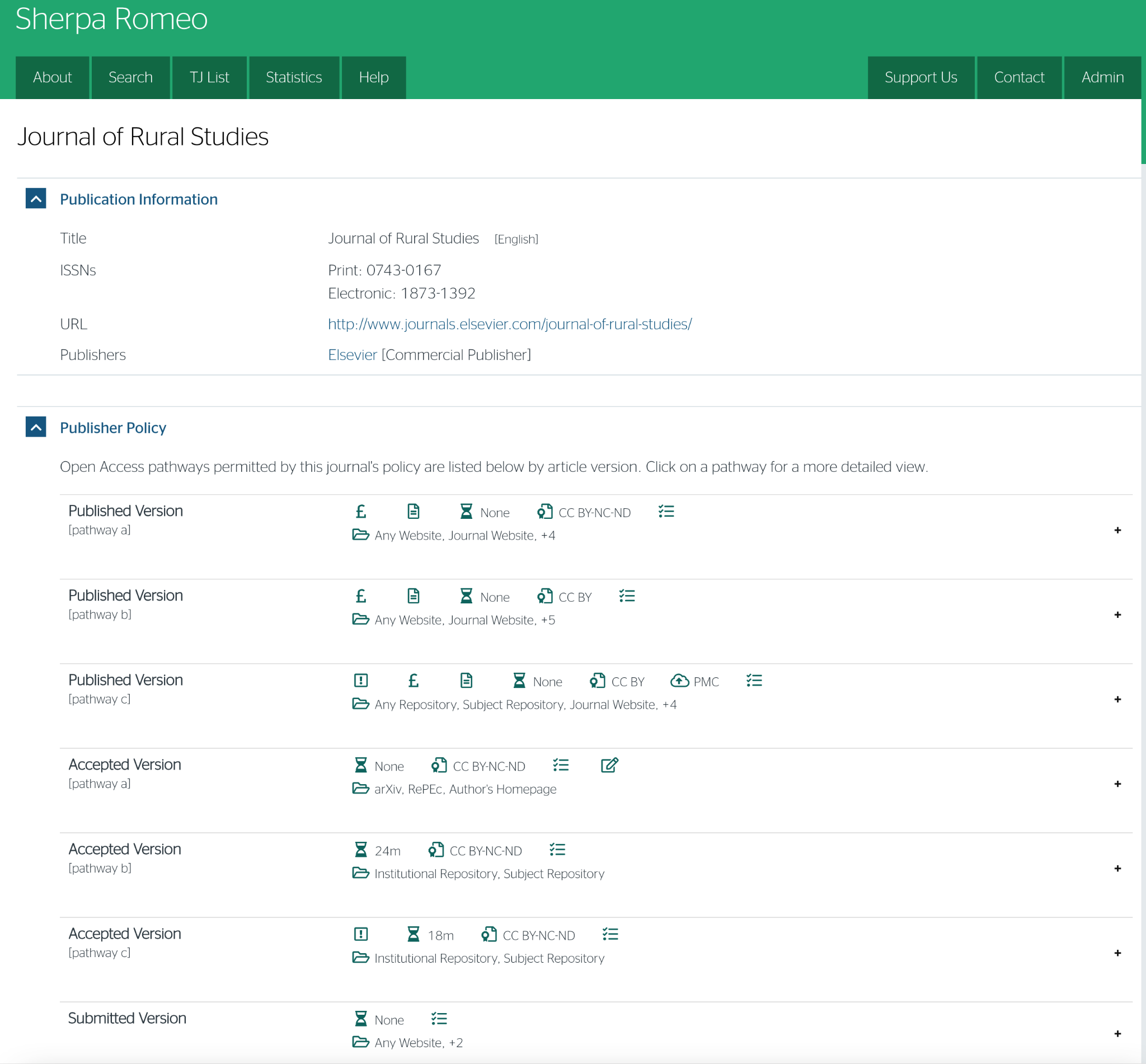 Sherpa Romeo is an online resource that aggregates and analyses publisher open access policies from around the world and provides summaries of publisher copyright and open access archiving policies on a journal-by-journal basis
Go into details!
Different routes

But in the end, is this journal ok with mandates?
Plan S Journal Checker tool
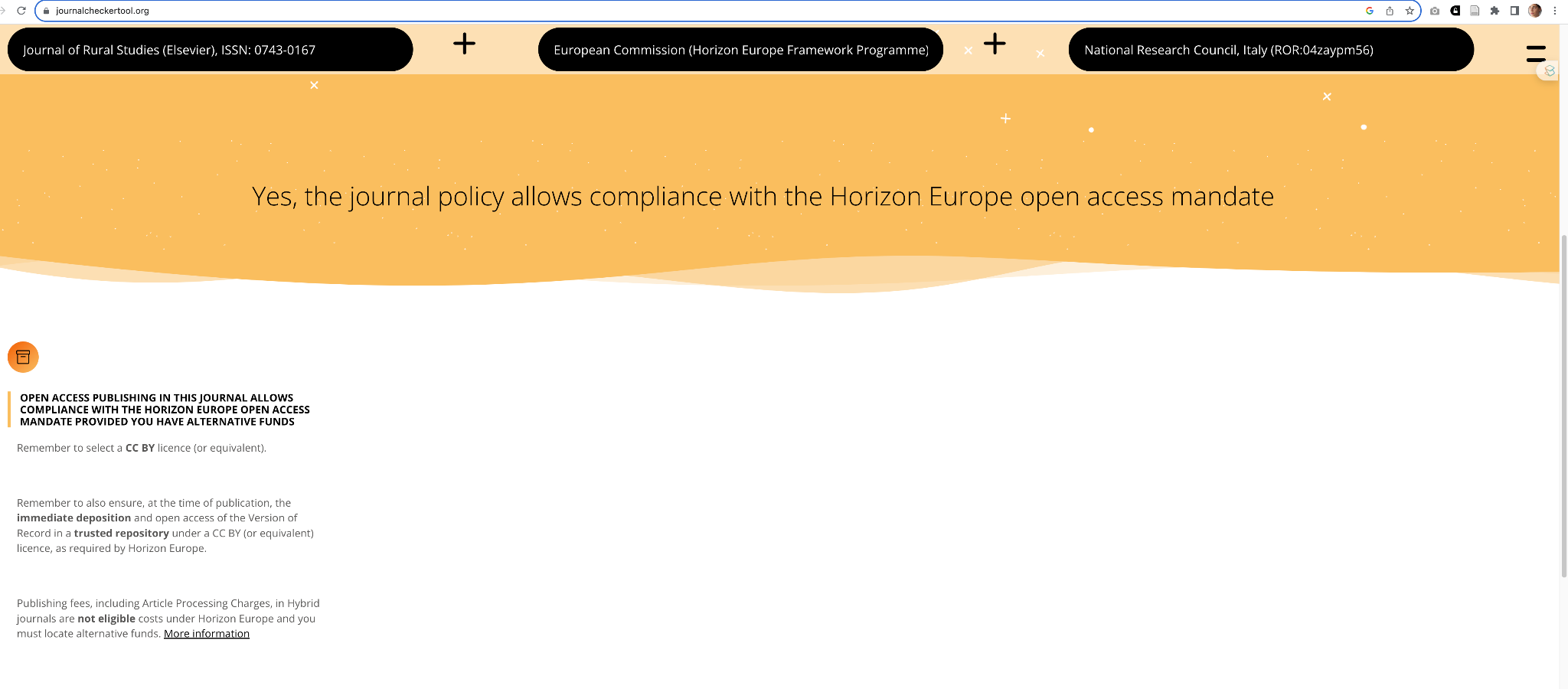 Yes, it is. 
BUT you have to pay with other funds (this would not be eligible in CODECS grant)
Another example
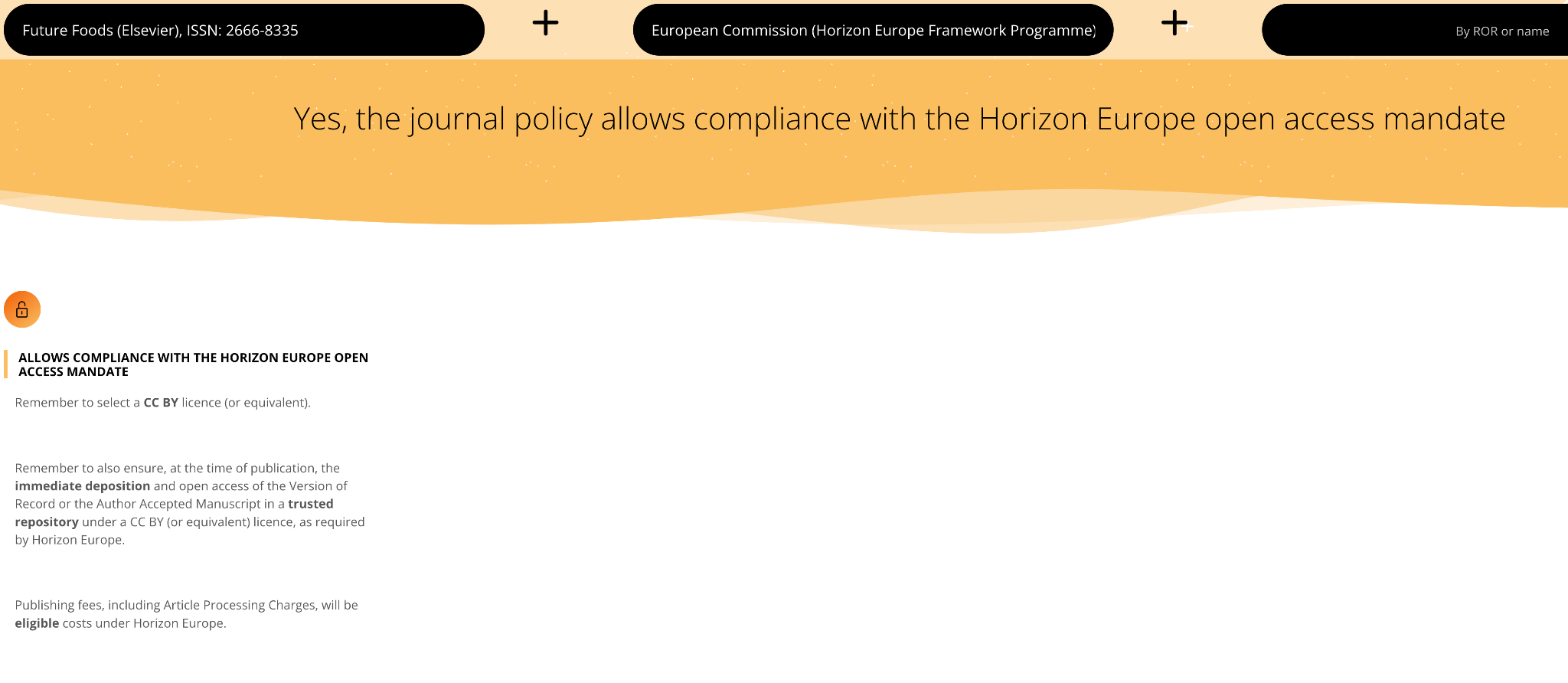 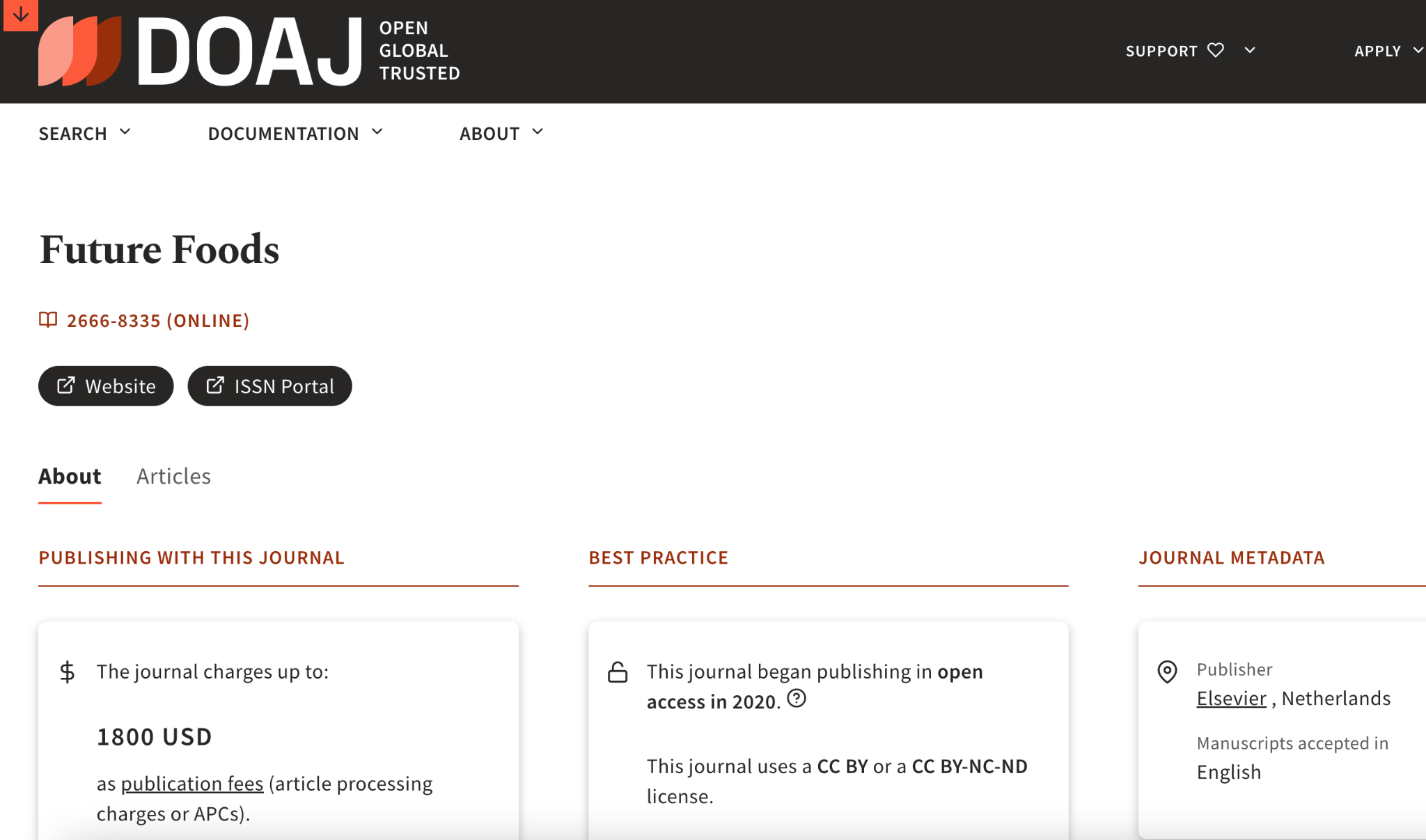 Directory of Open Access Journals (DOAJ)
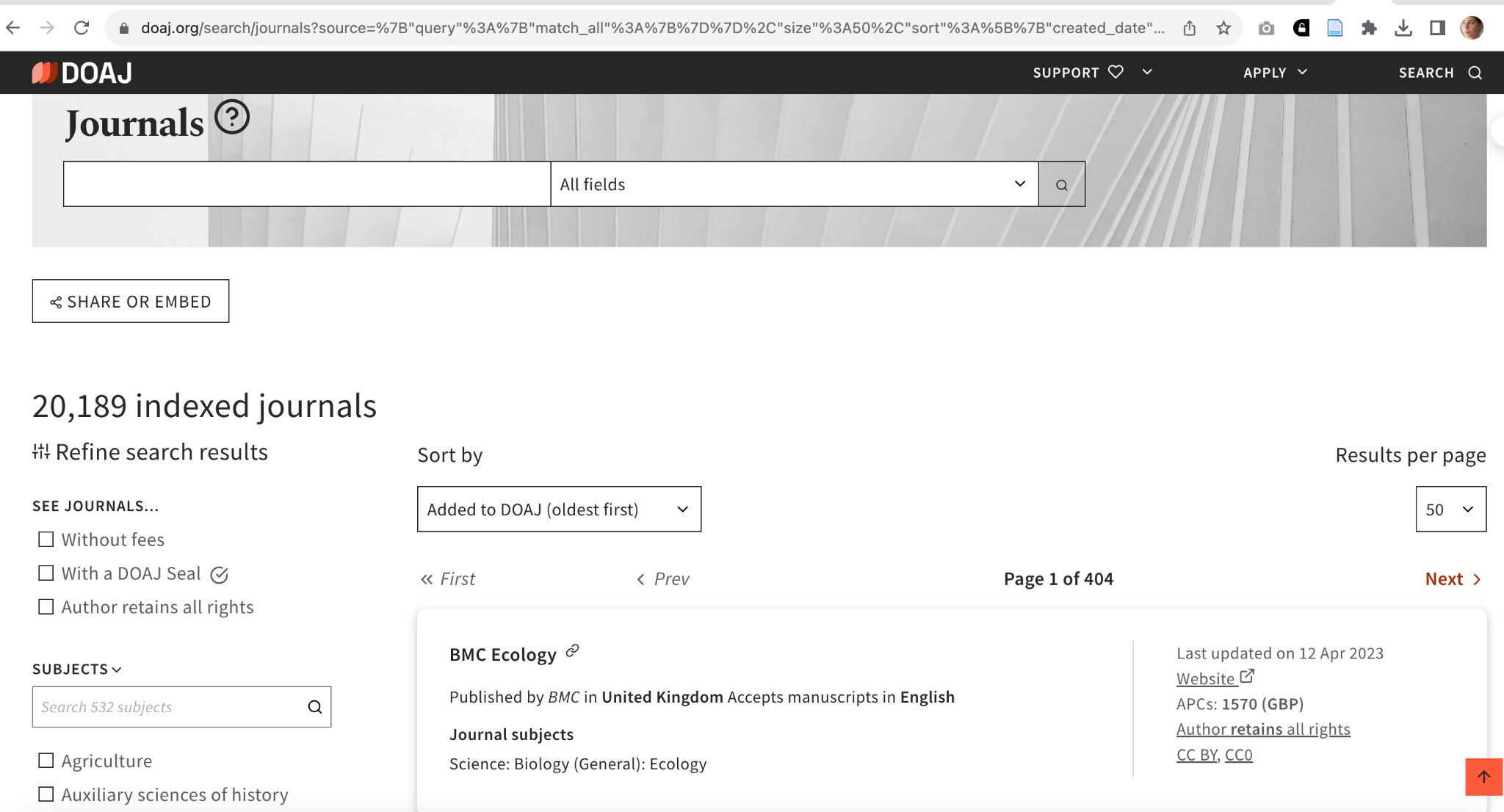 DOAJ is an index of open access journals from around the world, committed to ensuring quality content is freely available online for everyone.

Filters on fees, rights retention, licences, subjects ect.
Licences
Tell others what they can do with your data. And pay attention to others' licences
For primary data:
“The deposited data will be made available under the latest available version of the Creative Commons Attribution International Public License (CC BY) or Creative Commons Public Domain Dedication (CC0) or a licence with equivalent rights”. 
For literature:
“CC BY or equivalent. Only for monographs and other long-text formats, the licence may exclude commercial uses and derivative works (e.g. CC BY-NC, CC BY-ND)”.
For secondary data:
when reusing produced by others, you need to know whether and under what conditions we can reuse it.
The CODECS platform offers an inventory of technologies: the original licence of each product should be given.
[Speaker Notes: licences preventing commercial reuse are only admitted for longer formats (books, monographs)]
Open Science aims at CC0 or CC-by
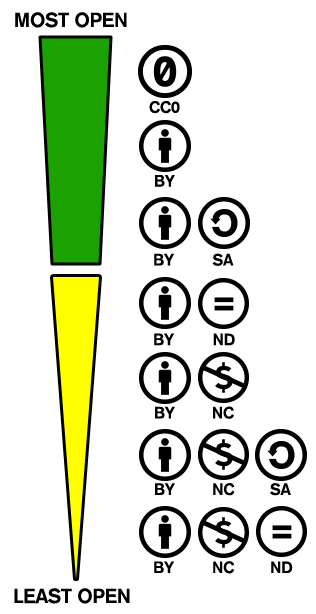 https://creativecommons.org/share-your-work/public-domain/freeworks/
Interact!
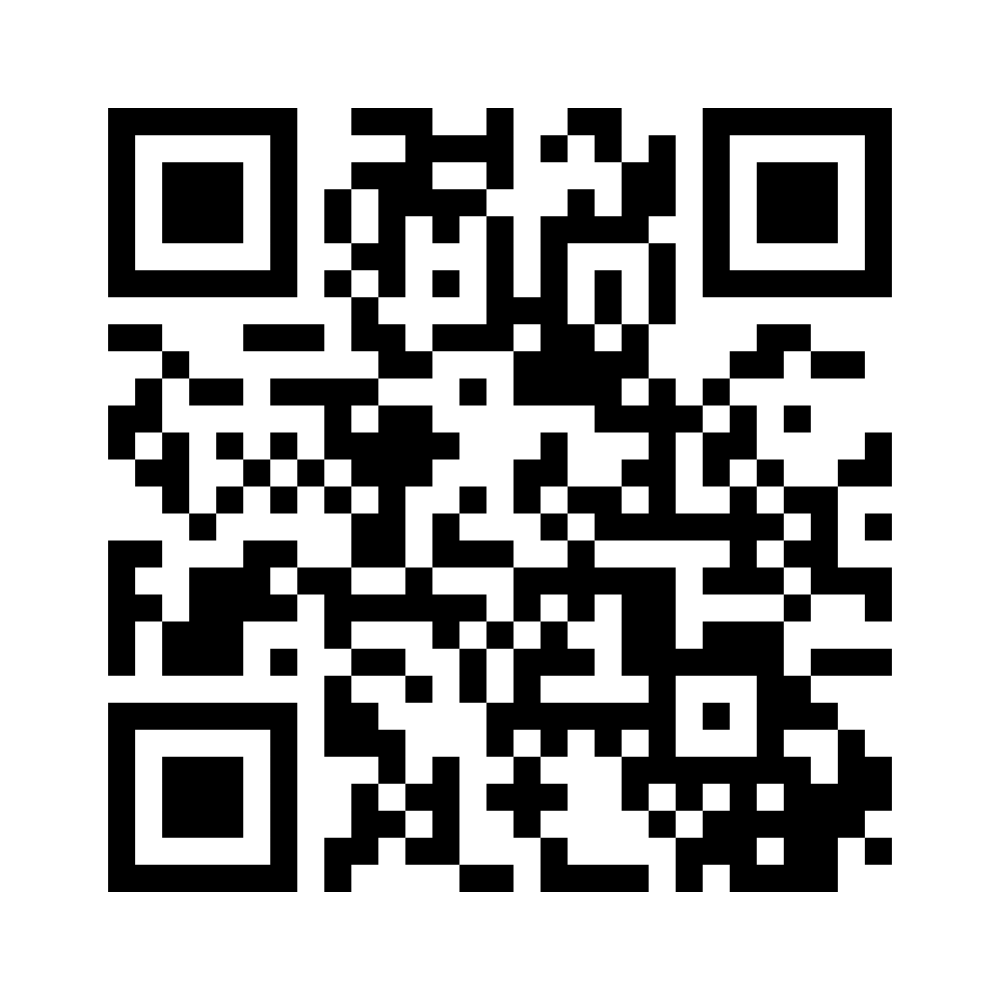 Go to: 
https://www.menti.com/ 
Voting code 3526 3140 

https://www.menti.com/aljrmru8uuhi
[Speaker Notes: "I am required to publish in a full-OA journal or platform (hybrid journals are not compliant, apart for some exceptions)" , True or False?]
Other Outputs
Software sharing
“
All relevant software and computer code that will be produced in CODECS project to collect and analyse data will be properly documented and openly shared through the Zenodo repository.

Once it has been ascertained who owns the intellectual property of the software created (the researcher(s) or the institution they work for), it will preferably be released under a Free and Open Source Software (FOSS) licence between the ones listed by the Open Source Initiative: https://opensource.org/licenses/
For anyone to be able to read and understand the research software, the next points will be followed as far as possible:
variables and functions names will be as self-descriptive as possible.
proper code commenting will be realised while developing.
a readme file in .txt format will be attached, including all relevant information (e.g. how to install and configure the software, if a full documentation is available and where it is possible to find it, if a quickstart guide has been released etc.).
proper version control both of the software and of its documentation will be applied using Zenodo versioning functionalities.
[Speaker Notes: software and other research output]
Communication
“
A variety of outputs are envisaged for dissemination purposes: articles, newsletters, reports and videos. 
Besides, social media accounts will be managed.
Moreover, a project website has been developed for the project results to be publicised:
https://www.horizoncodecs.eu/ 

The website server is hosted by Siteground with IP 35.214.213.135. 

The privacy and cookie policy is already displayed on the website.

To be added: terms of use and licence for the website 

It would be nice also to have a Zenodo button :)
[Speaker Notes: software and other research output]
The platform
It is an output of the project. 
Already online: https://www.digital-agriculture.horizoncodecs.eu/ 
Privacy policy and cookie management system already online
Copyrighted (all rights reserved)
Terms of use?
The data it contains to be deposited in Zenodo: closed ore restricted access? And in what form?
Plaform policy underway
DMP to be updated
Costs
Costs we have estimated
No costs for the repository (Zenodo is free)
Purchase of the following supplies and software for the communication and dissemination strategy:
Artgrid:  18,60 EUR/month
Freepik   8,06 EUR/month
Sendinblue 49 EUR/month
Total: 75,66 EUR/month, that is 3.631,68 EUR for the whole project  (48M)
An estimated budget of 20.000 euros has been allocated for the APCs in fully Open Access publication venues. 

Remember: costs hybrid journals are not eligible!  
The Open Research Europe publishing platform will also be considered. 

Other infrastructure or software costs that are not detailed here are considered in-kind by the consortium institutions.
Data security
Roles and responsibilities
All data will be on servers that are password protected with secure online access and authentication measures.

The project coordinator is responsible for the quality of the DMP and for its implementation during the project's lifetime.

Within the project consortium, all the involved beneficiaries are responsible for
● uploading all data related to the project into the designated data repository; verifying that sufficient metadata is provided;
● ensuring that data structure, naming, etc. comply with the DMP

Update of the DMP: UNIPI with CNR support
Researchers, technicians and Living Lab participants will be in charge of collection of research data.

Personal data: their security and the compliance with the GDPR are in charge to the data controller (the natural or legal person, public authority, agency or other body which, alone or jointly with others, determines the purposes and means of the processing of personal data).

Ethics Manager: sabrina.brizioli@unipg.it 

If needed, institutional staff, such as data management staff, could be involved in the management of research data.
Storage and backup
The data will be stored in institutional servers and cloud services during the collection phases. 

All the data relevant for the activities of the consortium will be stored and managed by the Microsoft teams cloud service provided by the project coordinator (UNIPI).
This cloud environment is based on Microsoft Azure technology. 

The disaster recovery solution is based on the backup solutions offered by Microsoft Azure cloud services, which are GDPR compliant.
gender
Gender dimension
The expert groups on legal and ethical issues within the CODECS project will work to monitor in a systematic and strategic manner the gender perspective in CODECS research and training activities. 
A preliminary survey was addressed to the CODECS WPs dealt with the gender dimension in order to scrutinise the gender balance in the organising and working structure of WPs as well as to estimate whether gender participation occurs on equal footing.

Check the results of the survey in the DMP
Updates of the DMP
The Data Management Plan will be mandatorily updated at: 
M18 (March 2024) 
M36 (September 2025) 
M48 (September 2026) of the CODECS project. 

It will also be updated whenever any relevant change occurs.
Interact!
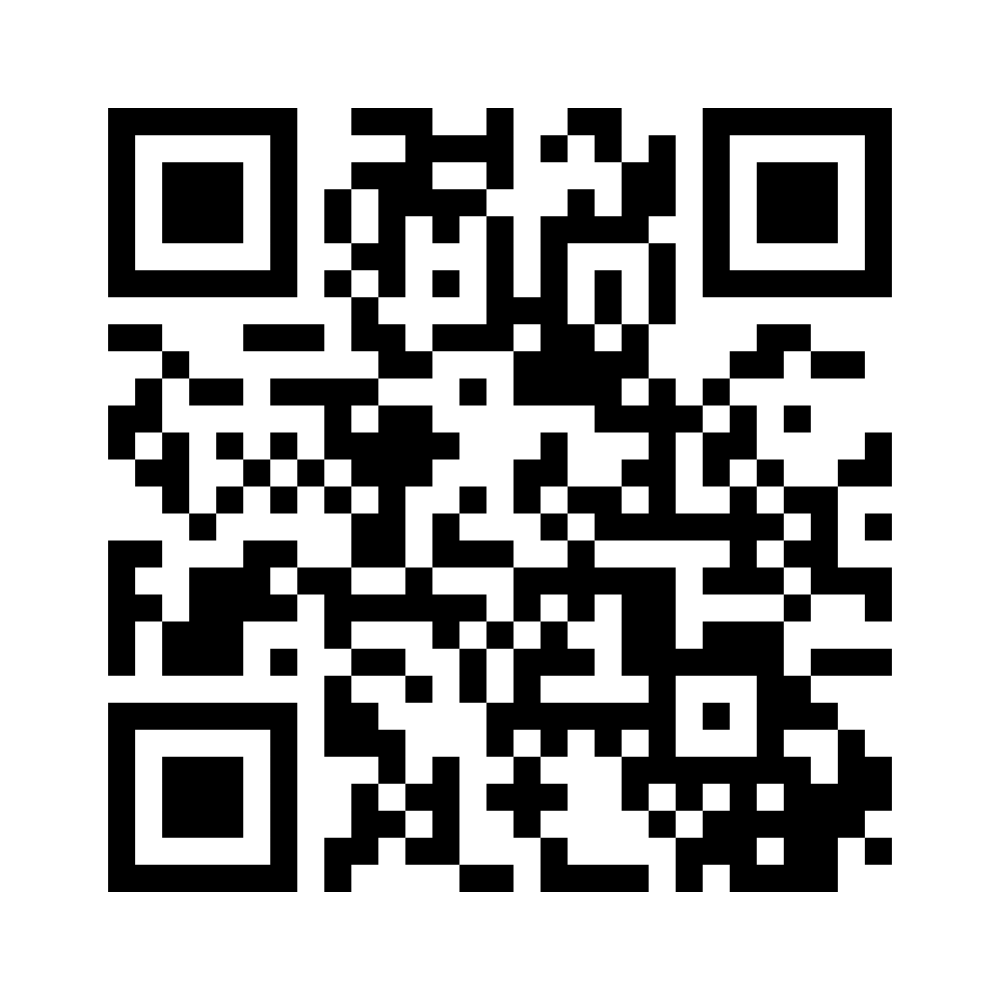 Go to: 
https://www.menti.com/ 
Voting code 3526 3140 

https://www.menti.com/aljrmru8uuhi
Thank you!
gina.pavone@isti.cnr.it
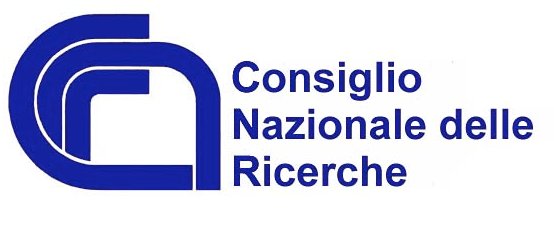 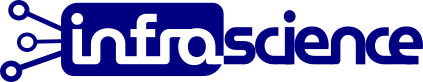